The Untold Story of Tech Job Market 😱
Shayan Hosseini, Nov 2023
Why you didn’t go for other things?
work in tech industry really? 😒
Do a PhD 🧑🏻‍🎓
Found a startup 🦄
Make the best Persian restaurant in town 🍚🍖
[Speaker Notes: doing a phd and being underpaid for five more years
full of great ideas
quit tech

are legit questions
but they are out of scope of this talk]
Who am I?
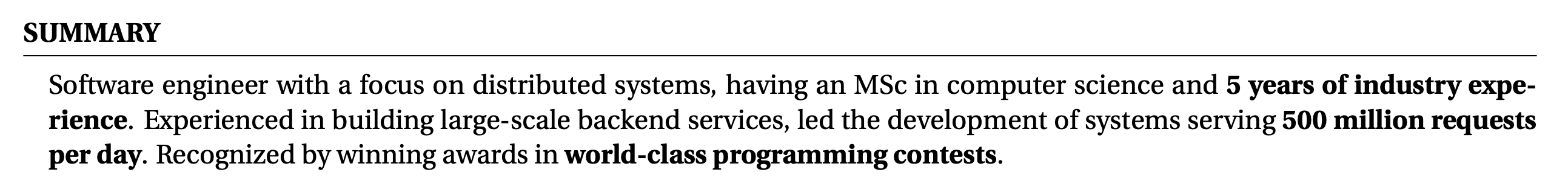 MSc, Systopia
Distributed systems
5 years of industry experience as a software engineer in Iran
Cloud, Content Delivery Network (CDN)
[Speaker Notes: Going back to industry after grad school
My work experience wasn’t in North America
Worked during my undergrad]
What I was looking for
Software Engineer
Senior level
Flexible, but I’d prefer to work on distributed systems
Canada 🇨🇦
Flexible, I’d prefer to stay in Vancouver
How the engineering career path looks like
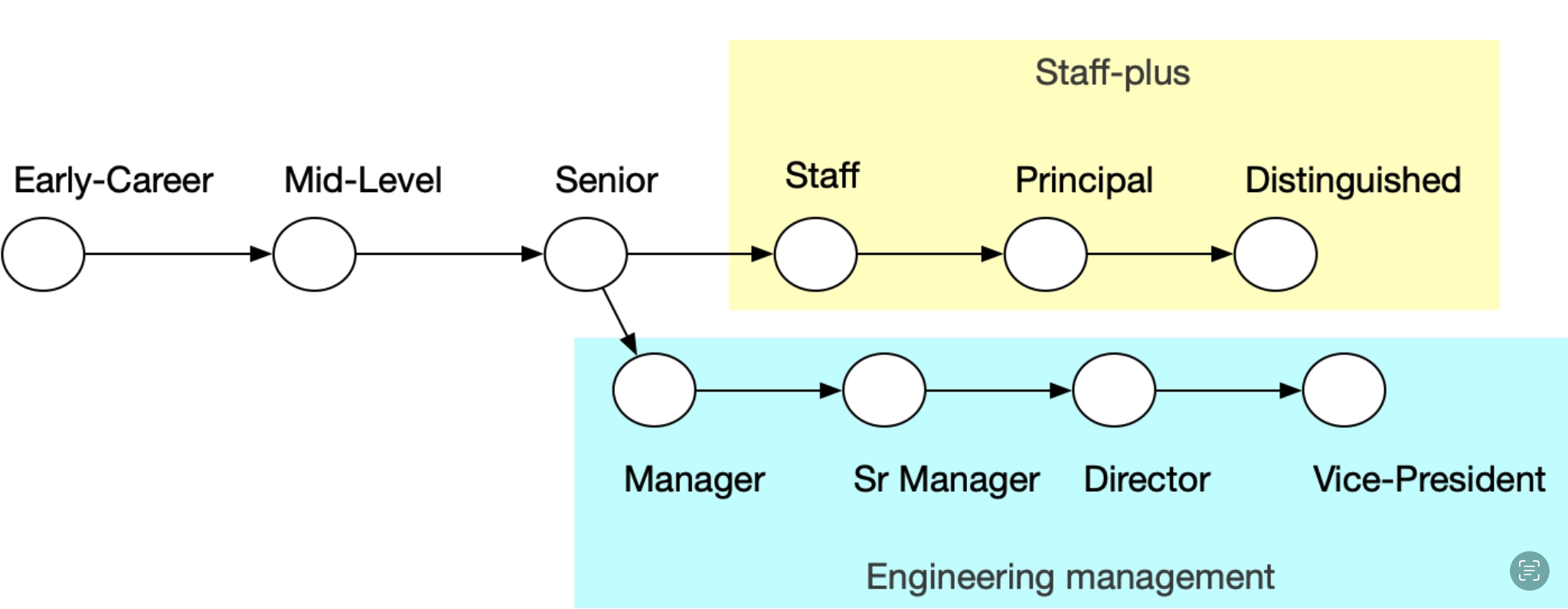 Individual Contributor (IC)
[Speaker Notes: two tracks]
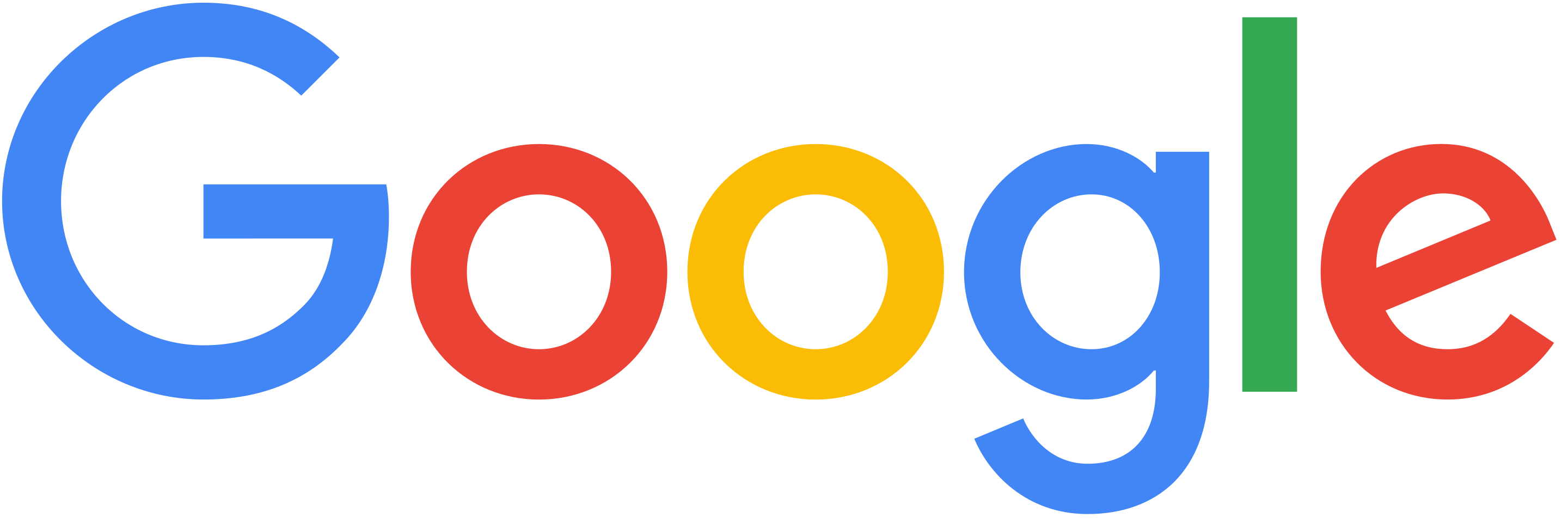 👨‍💻
Sell
Bid
What does it mean to “get a job”?
Labor
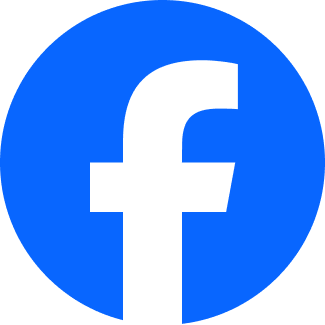 it’s a market
Employment is a transaction in the labor market.
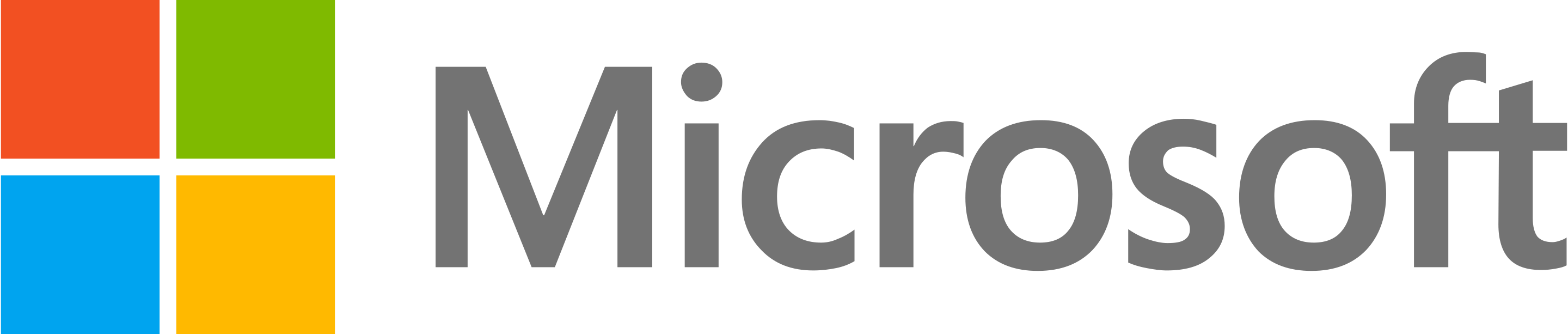 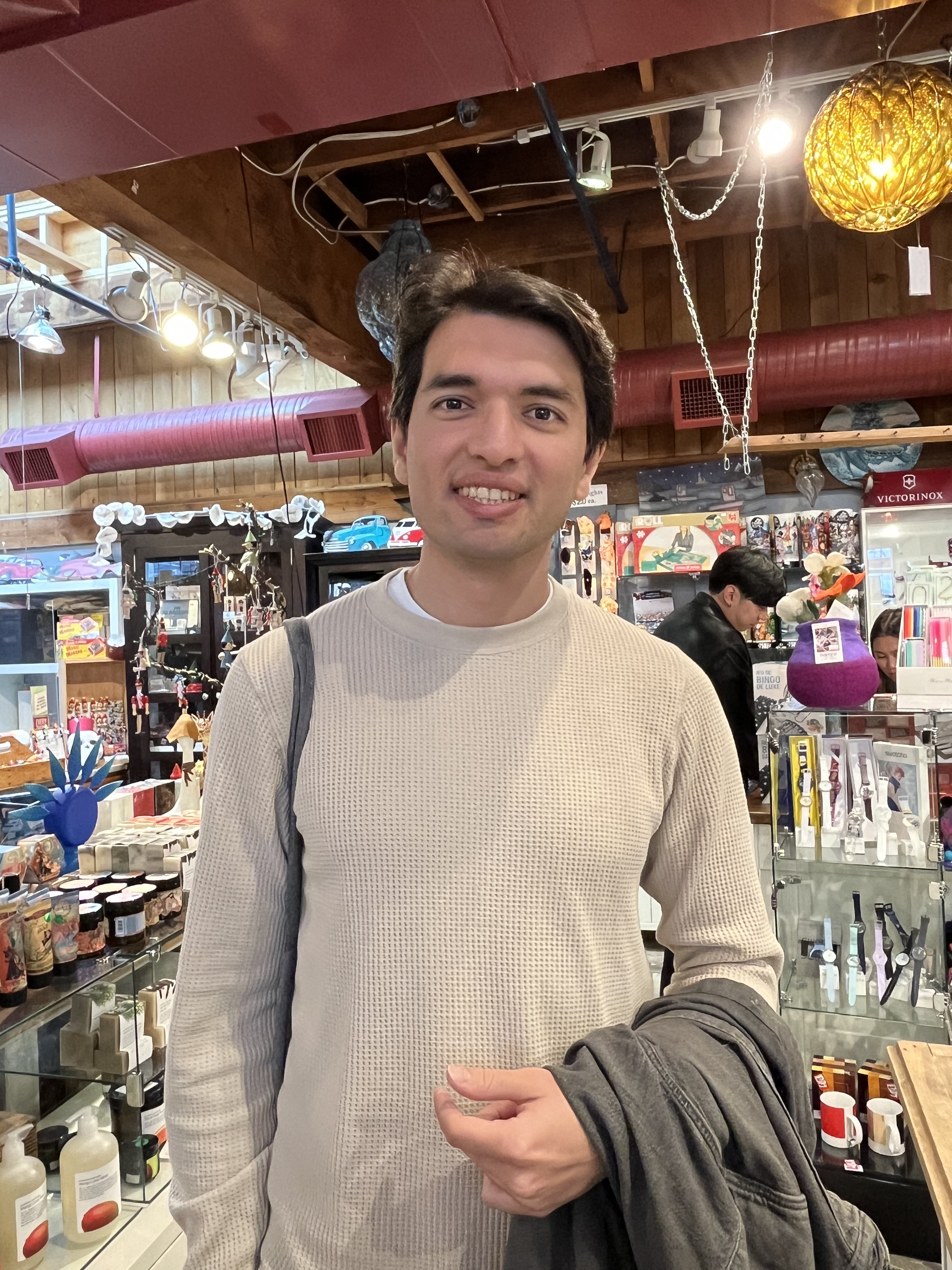 [Speaker Notes: I’m ready to go and get a job but what does it mean to get a job?

market

“oh, a company wants to give me a job! What a relief!”
get rid of this

farmer examples, growing apples

Employment is a transaction in the labor market.

cause it’s a market it follows the basic rules of supply and demand]
Current Market
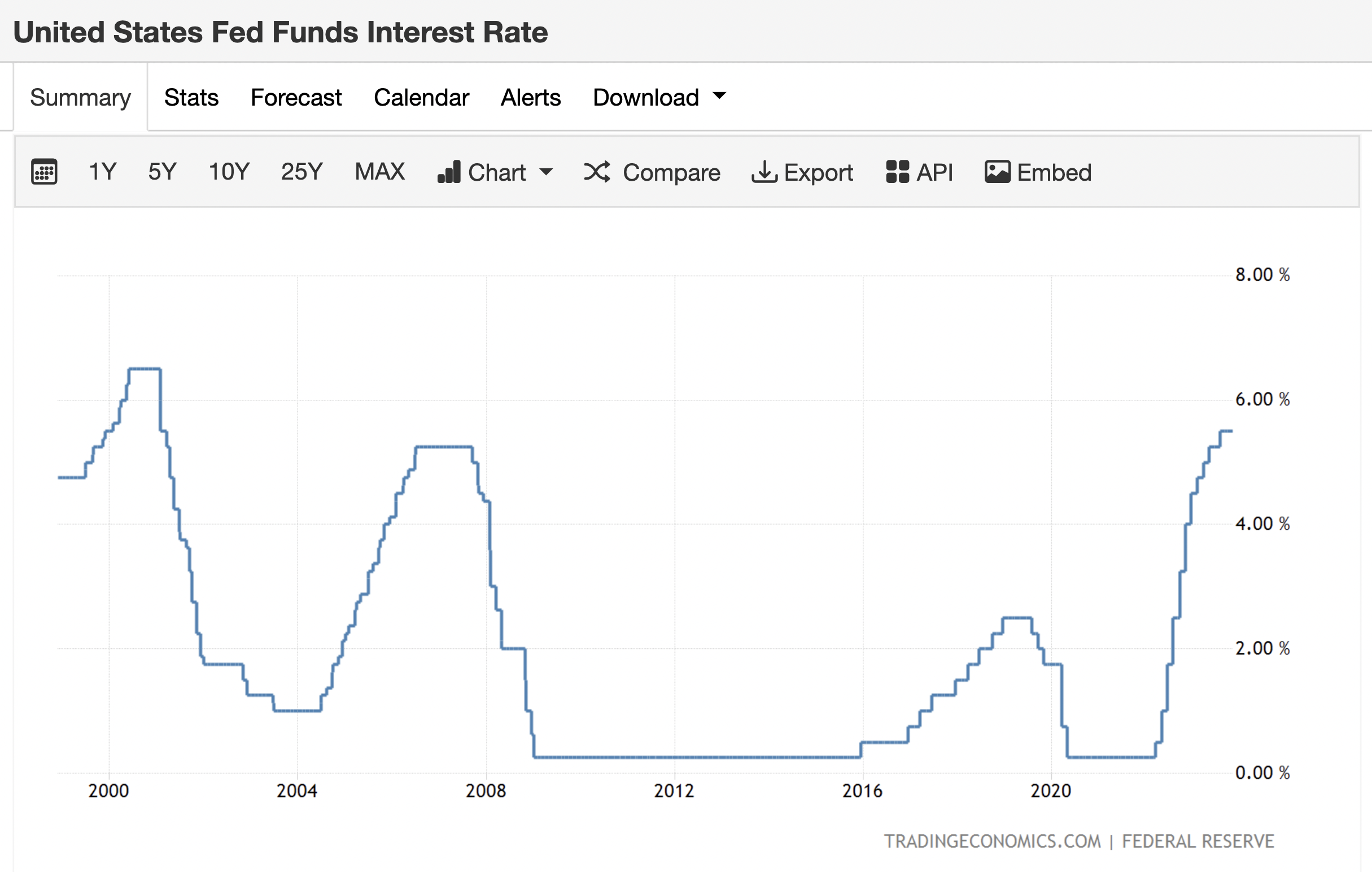 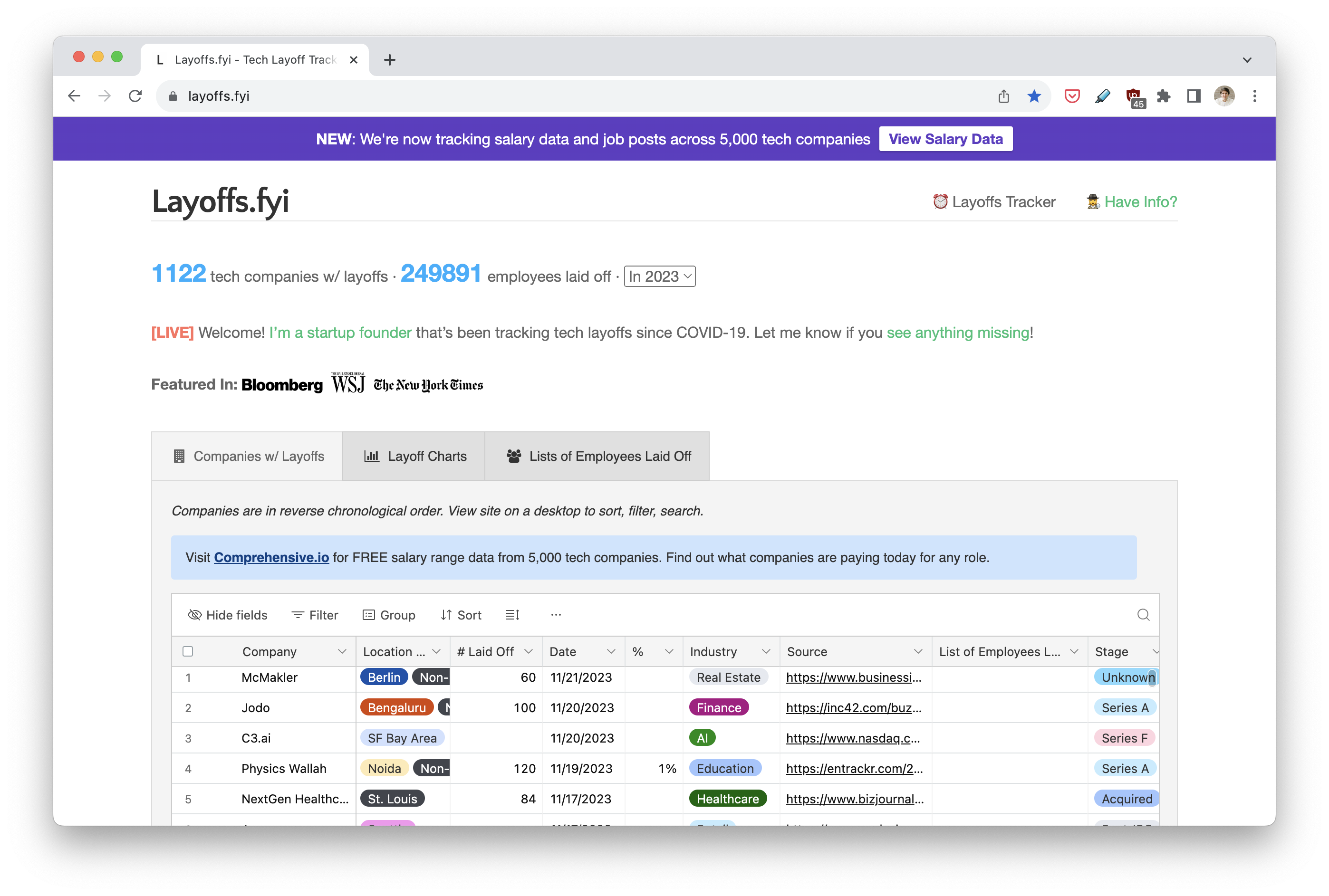 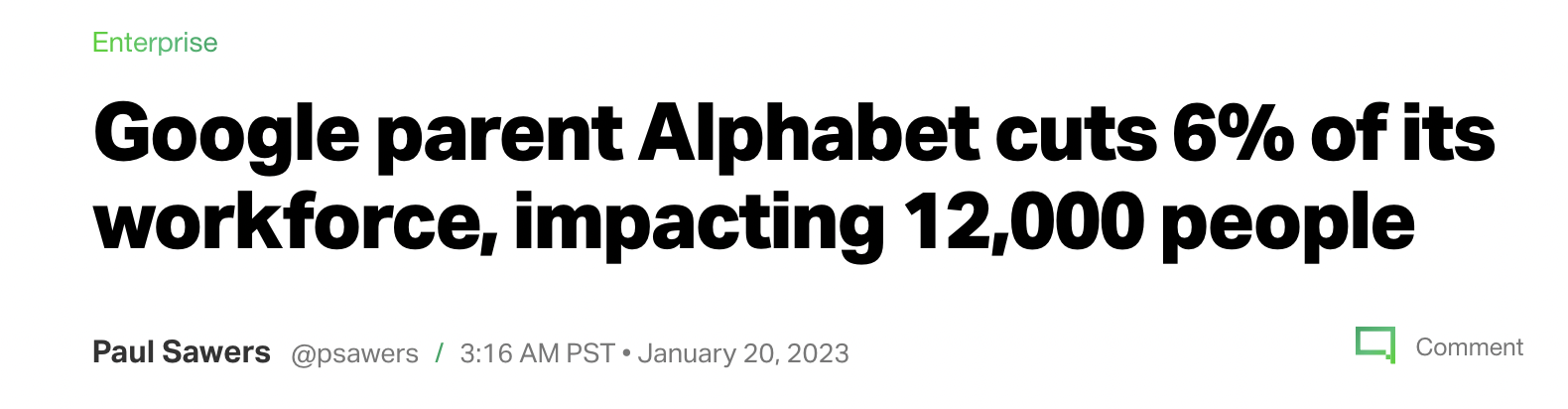 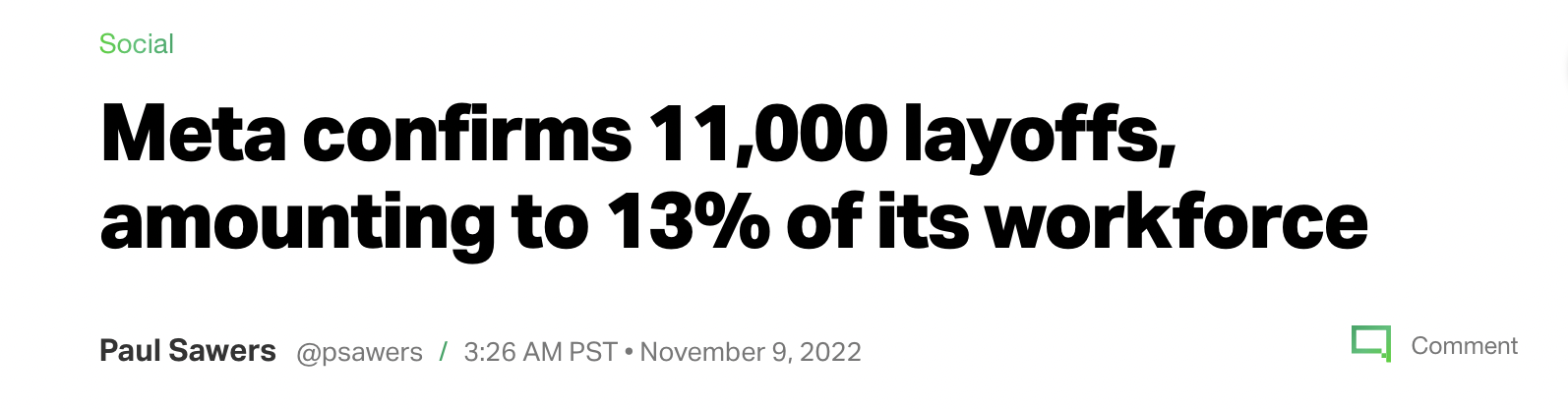 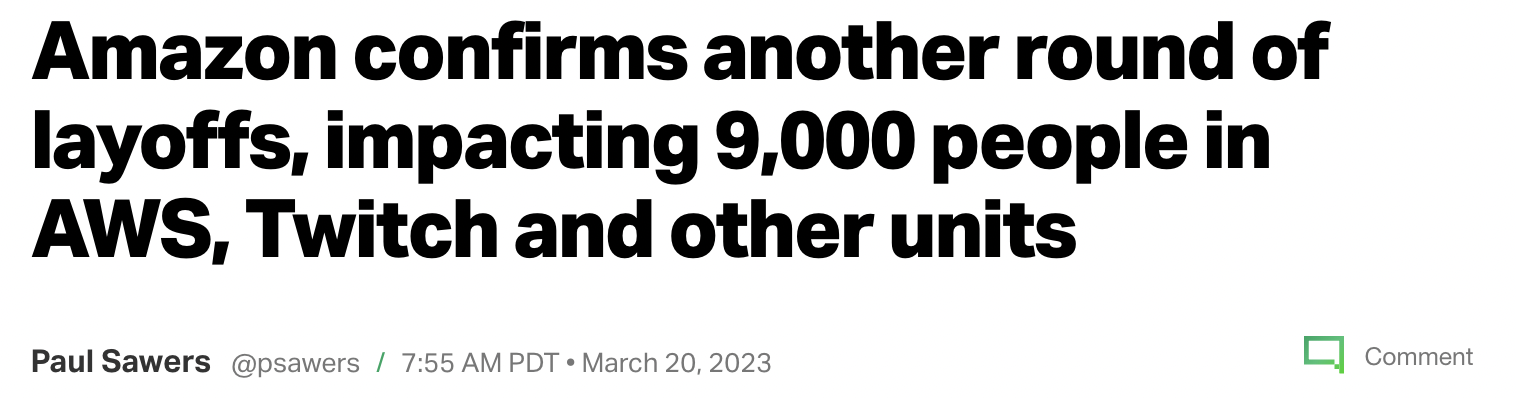 [Speaker Notes: interest rates are at the highest point since 2008]
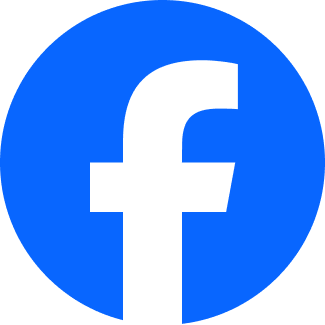 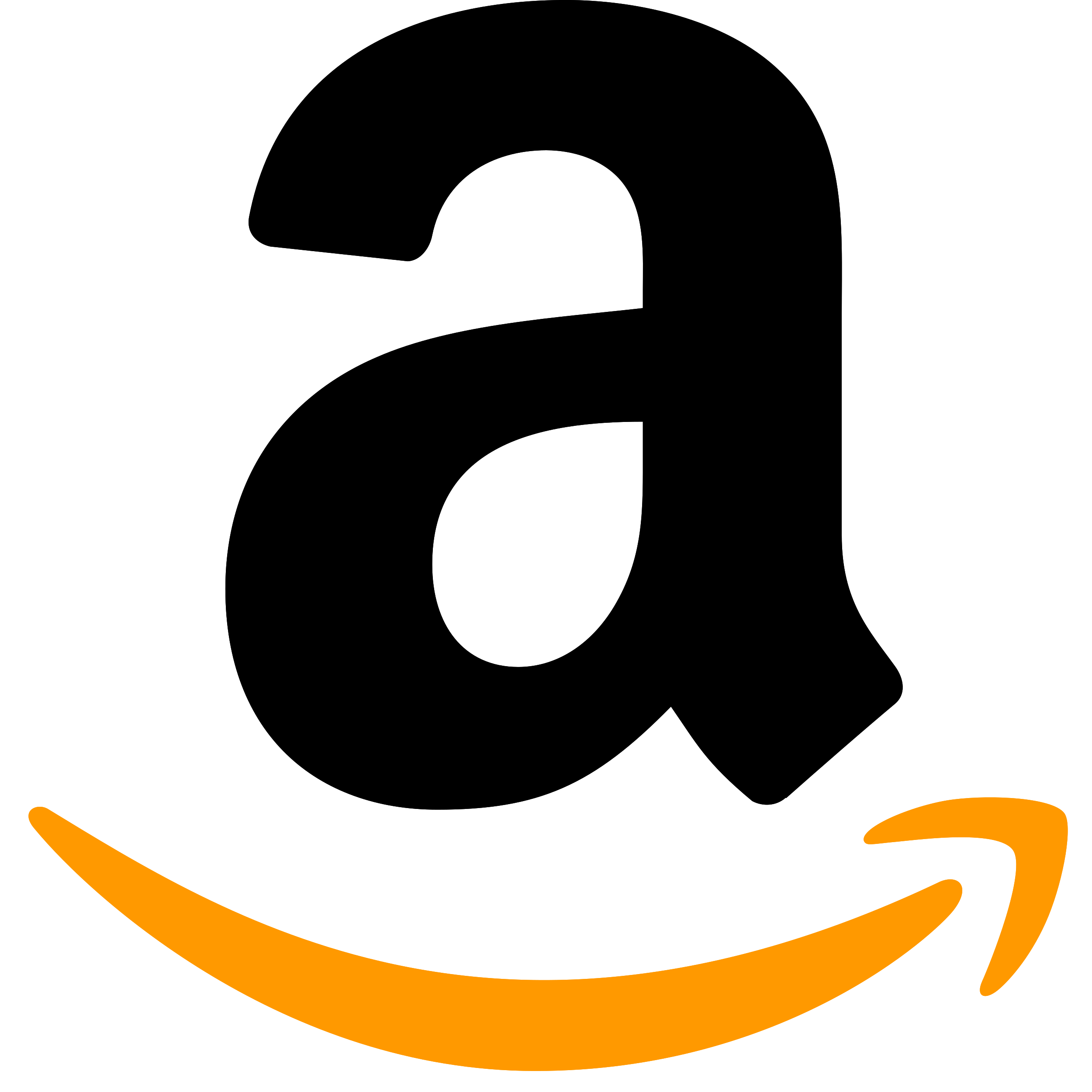 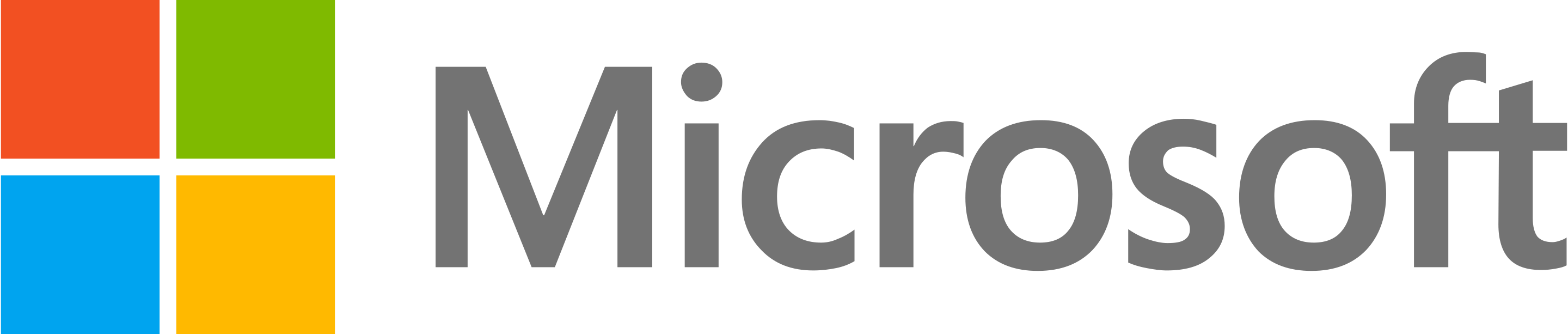 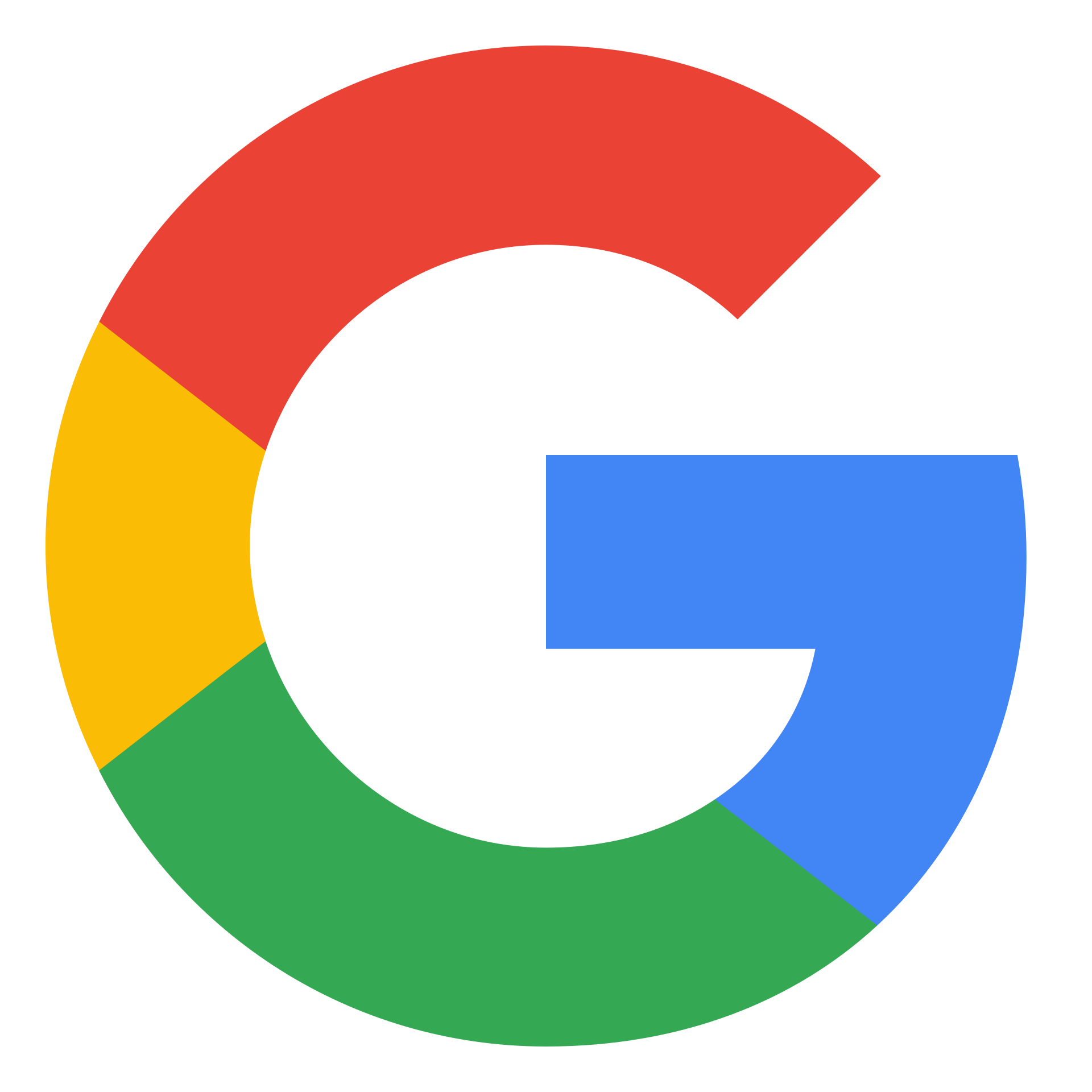 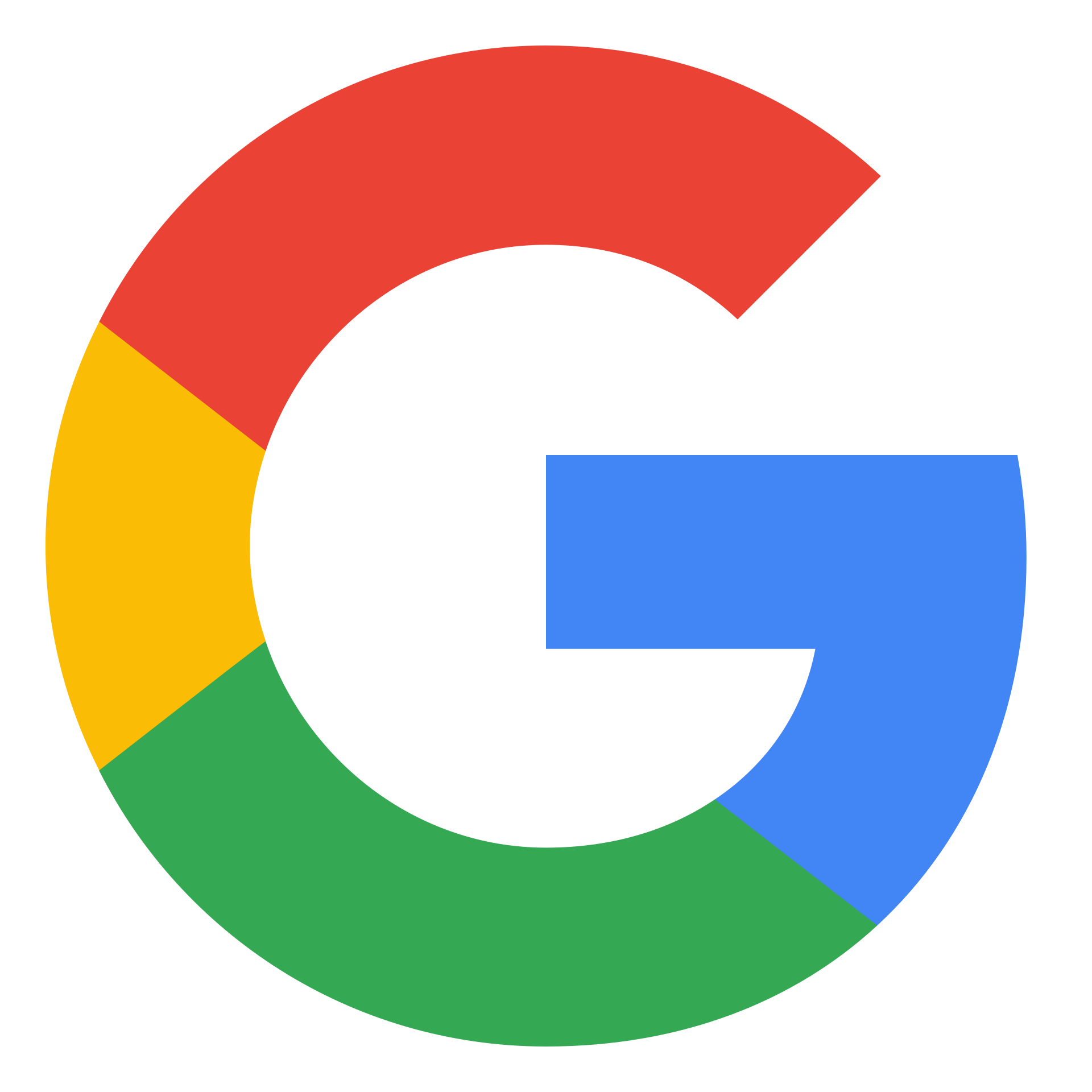 Current Market
Hiring Freeze 🧊🥶
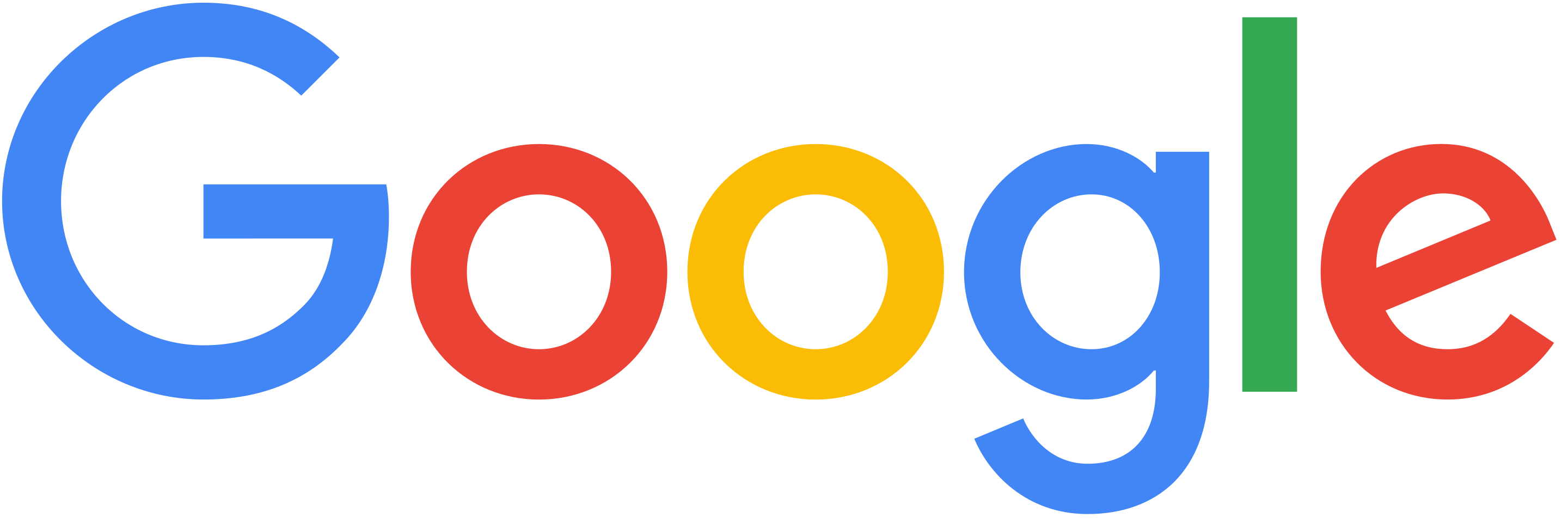 👨‍💻
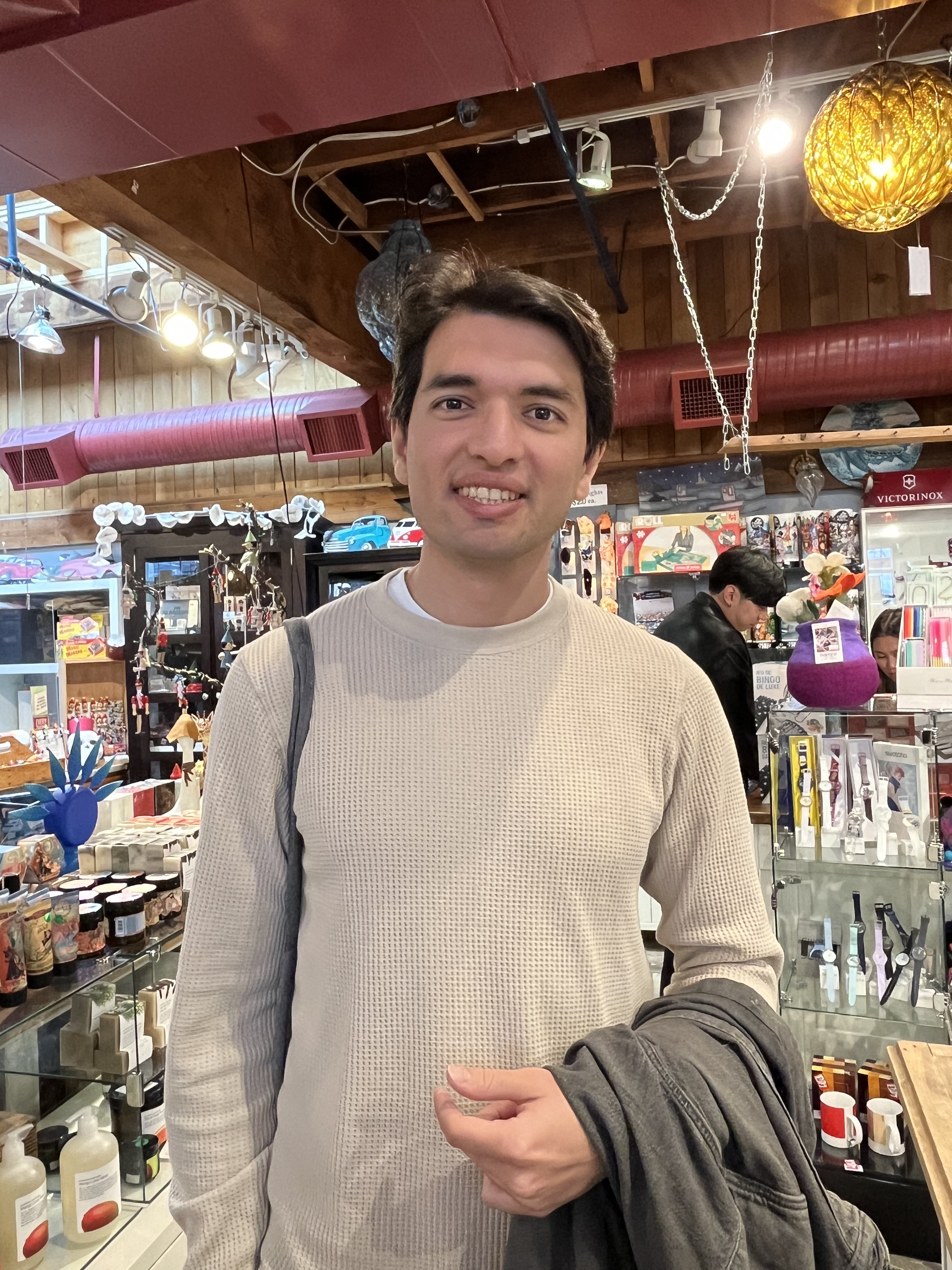 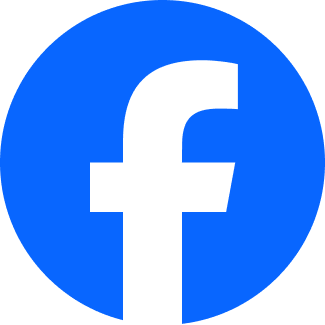 Sell
Labor
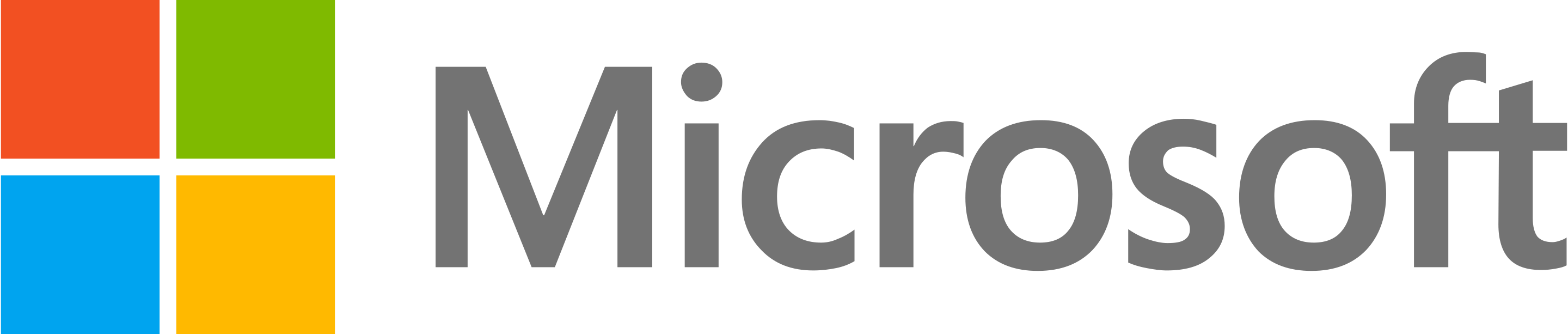 [Speaker Notes: makes the market unbalanced

makes it more competitive for the people who are looking for the jobs]
How I started?
[Speaker Notes: resume and did some interview prep]
Cold Applications
through careers page
70 applications
35 ghosted
33 rejected
2 interviews
Almost a waste of time
[Speaker Notes: what does cold application mean?

fill out the form
and submit it

at this this point i was like ok i did some interview prep but i barely can get an interview
main challenge here is getting interviews]
Let everyone know you’re on the market
referrals
Friends
Family
Supervisor
Lab alumni
School alumni
Faculty
Old colleagues
Conferences
Social Media
idk, your own thing
Talk to people with aligned interests
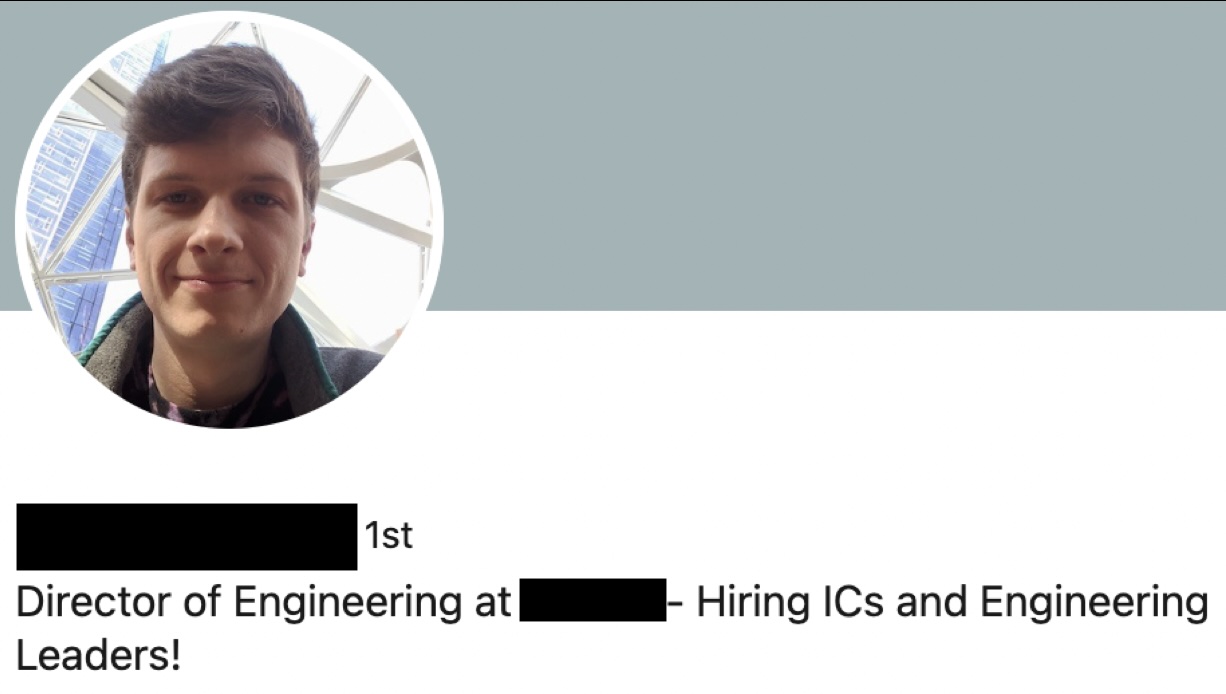 Recruiter
Hiring Manager
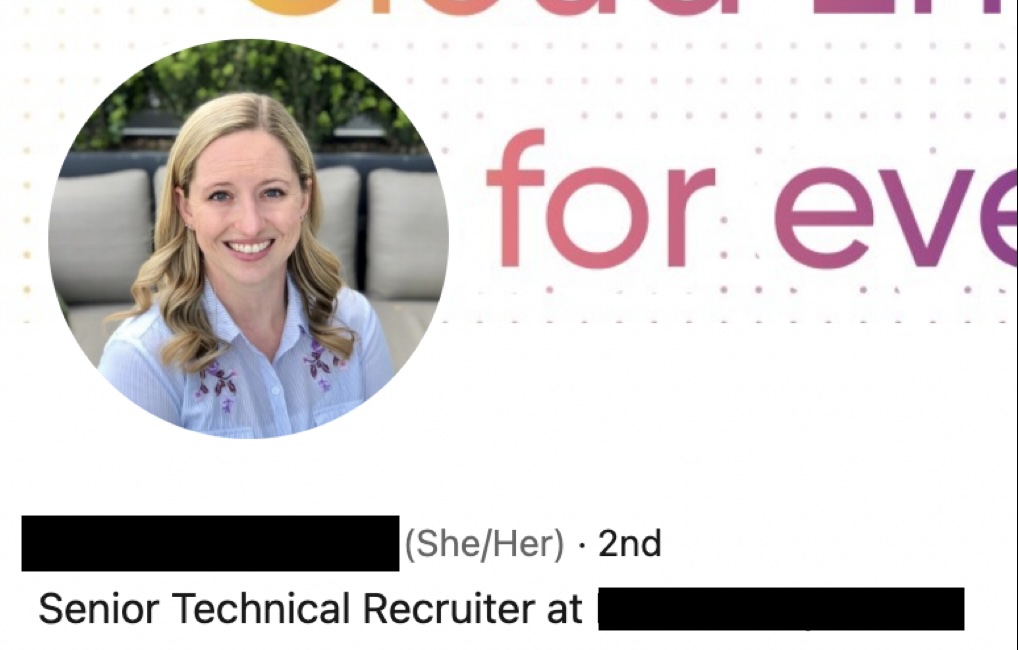 [Speaker Notes: an important realization 
super beneficial 
two key actors in the hiring process

recruiters are the people who runs the recruitment process and do the admin work around it
they are not technical people and they’re part of the HR

how to find these ppl? I found them on LinkedIn and messaged them]
Persistance
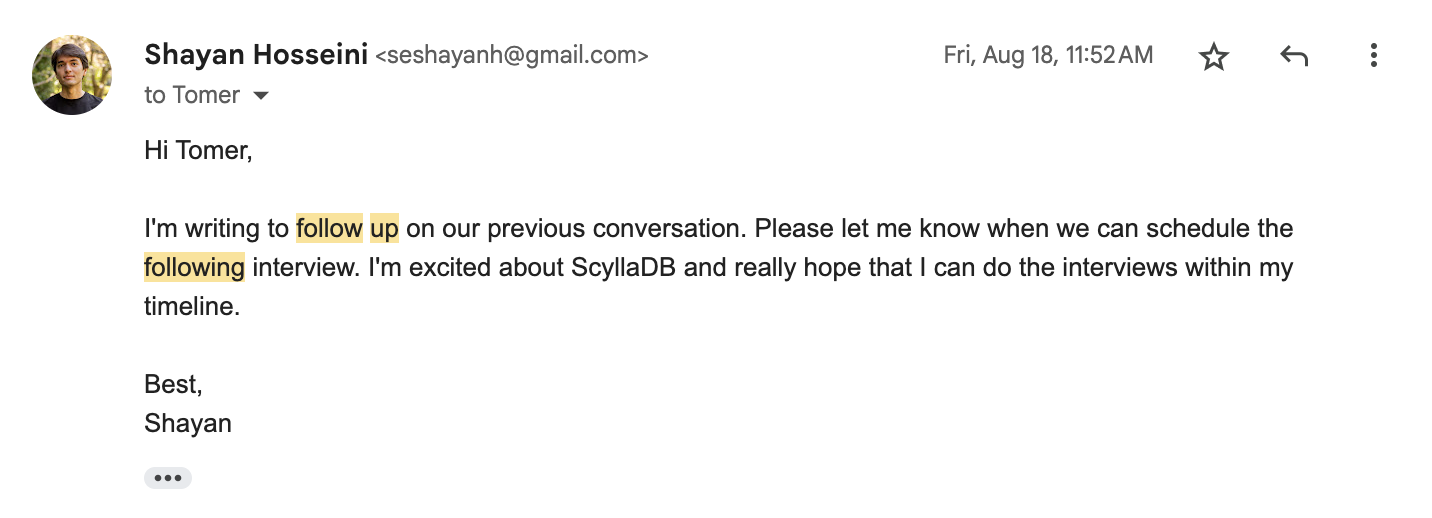 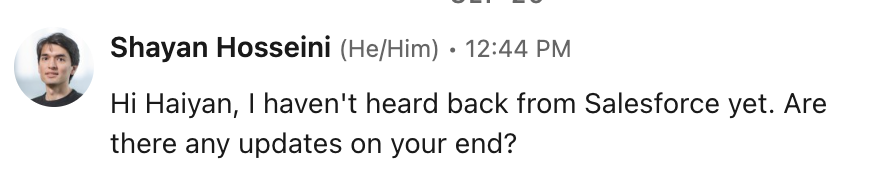 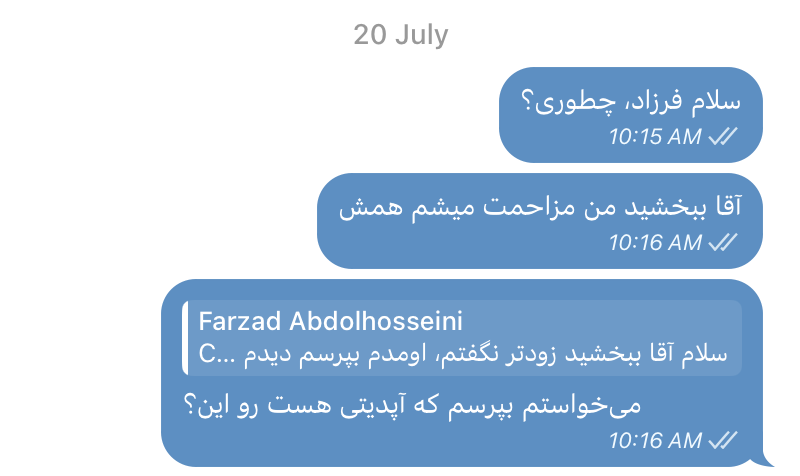 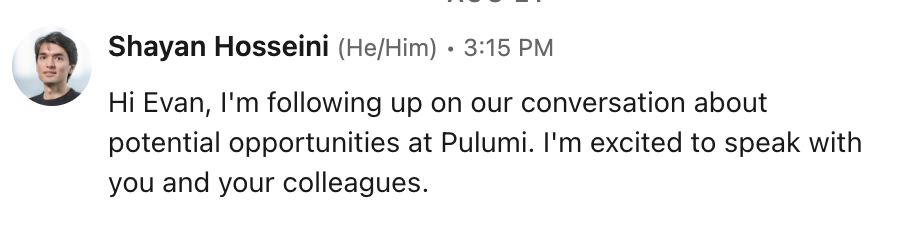 [Speaker Notes: it’s important to follow up and make sure things get going

but i have prime example that shows the power of persistance]
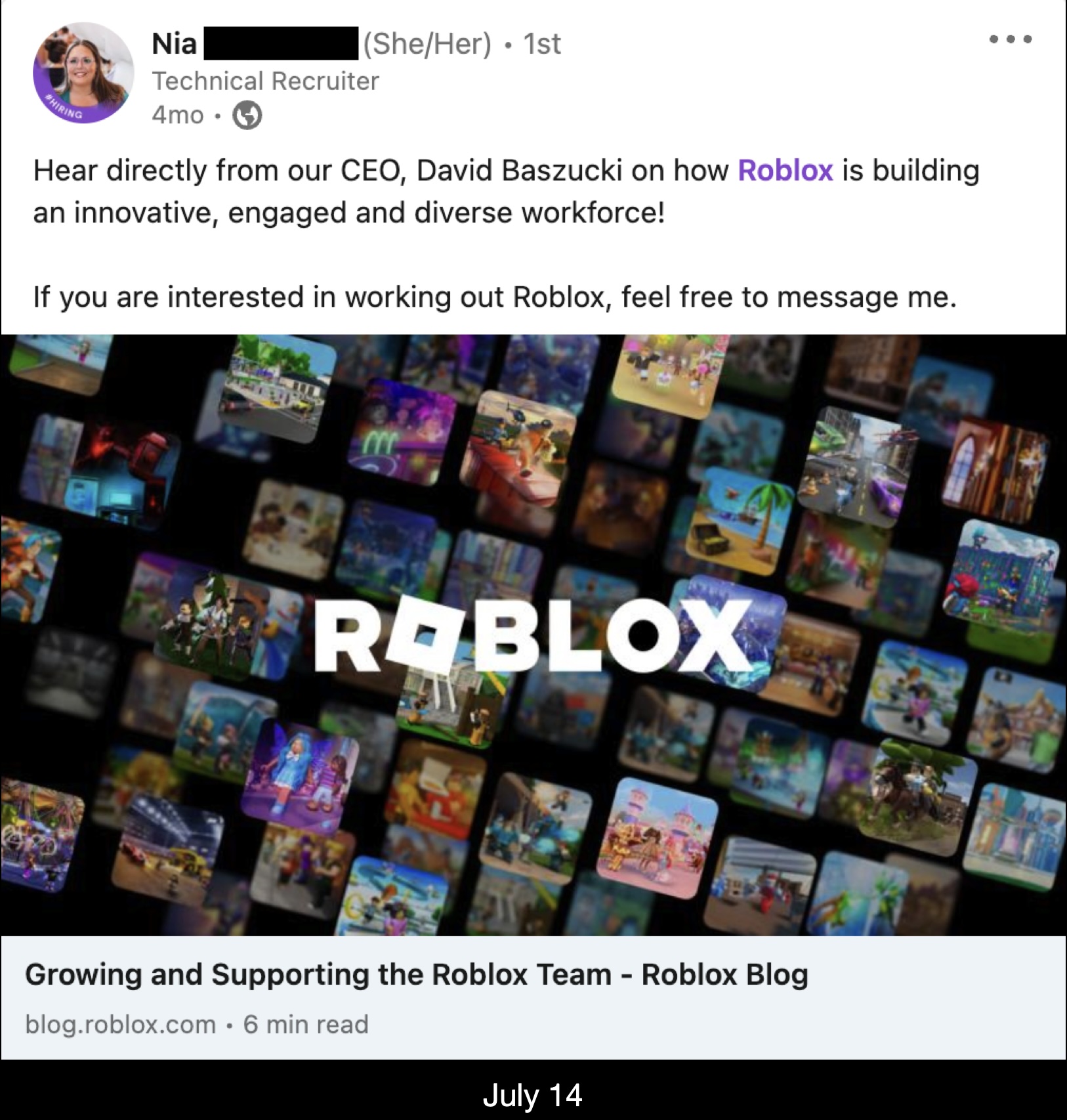 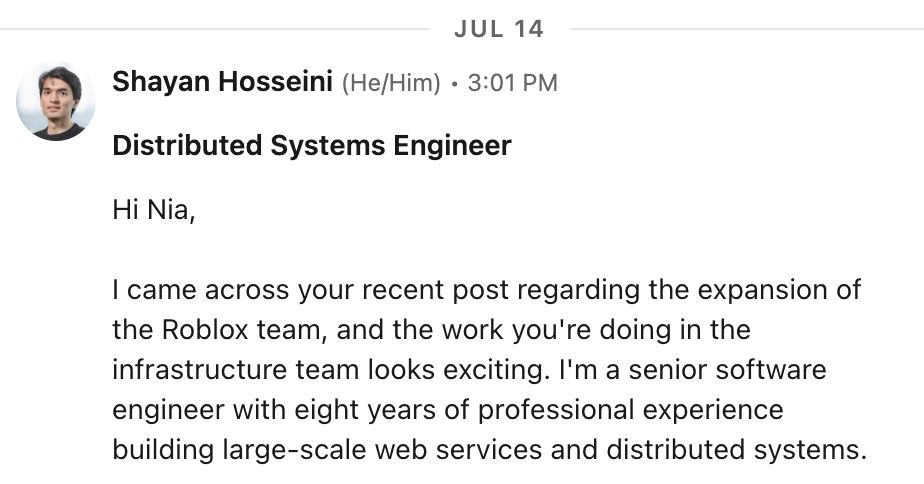 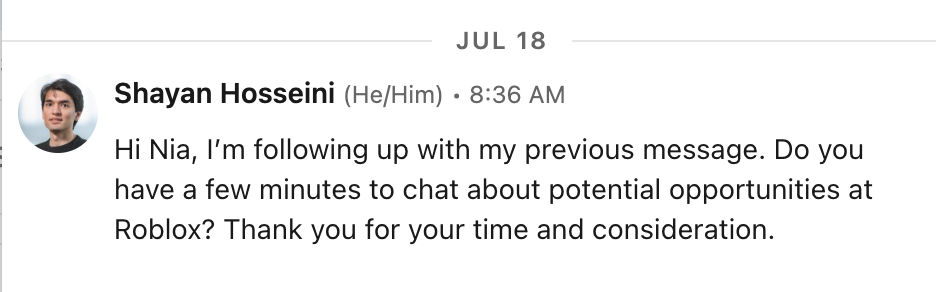 July 14
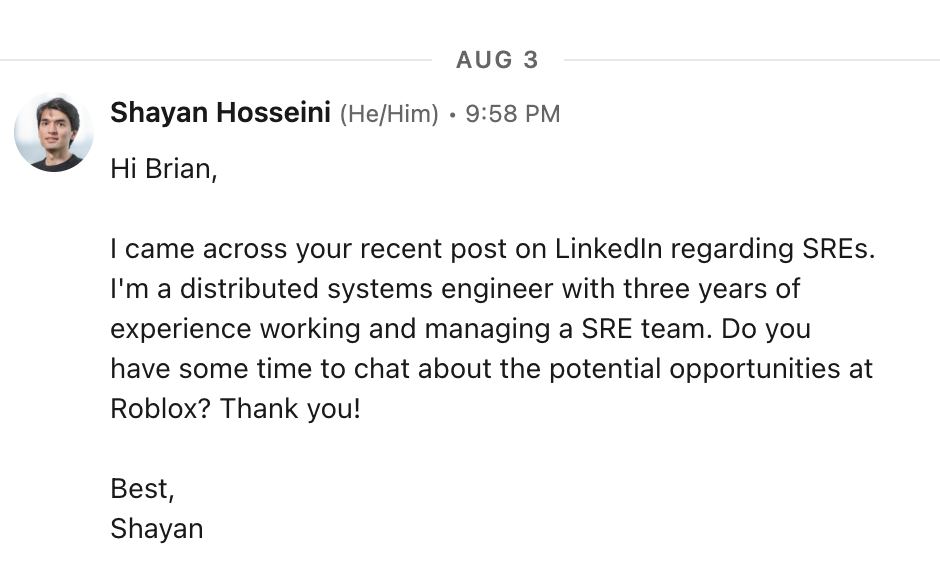 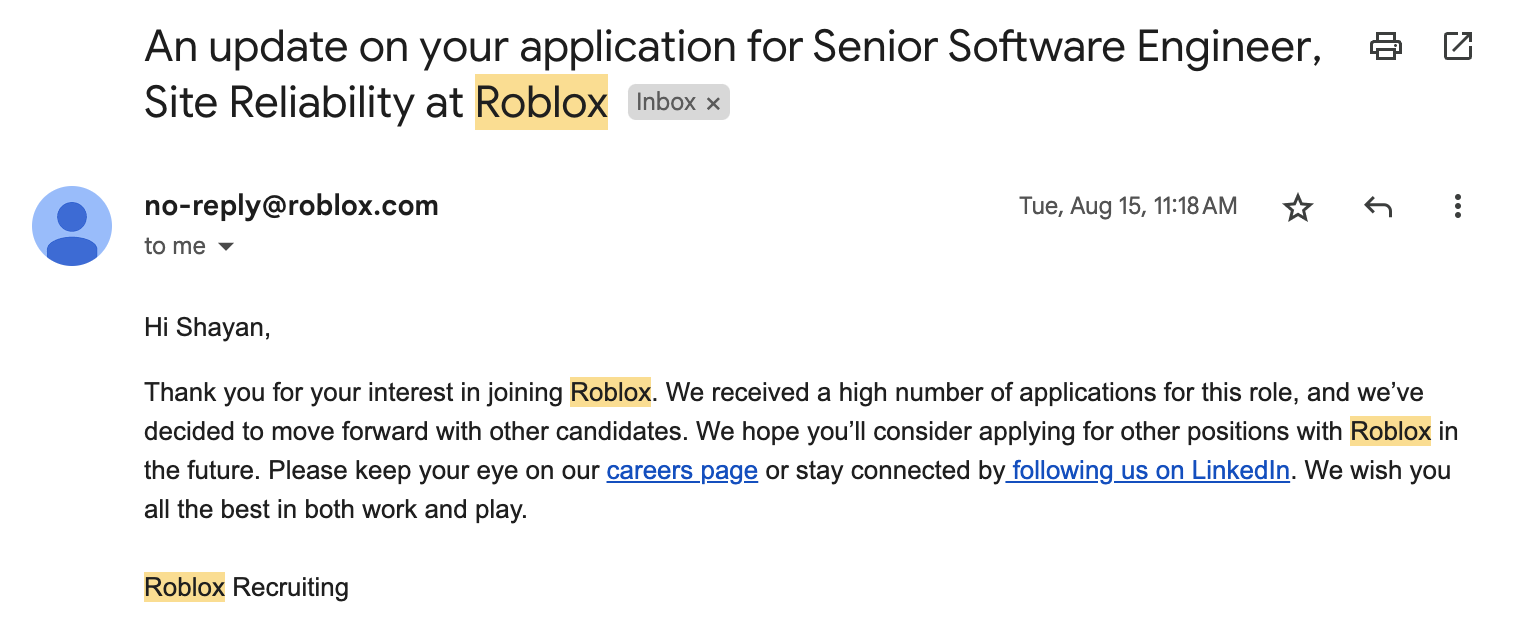 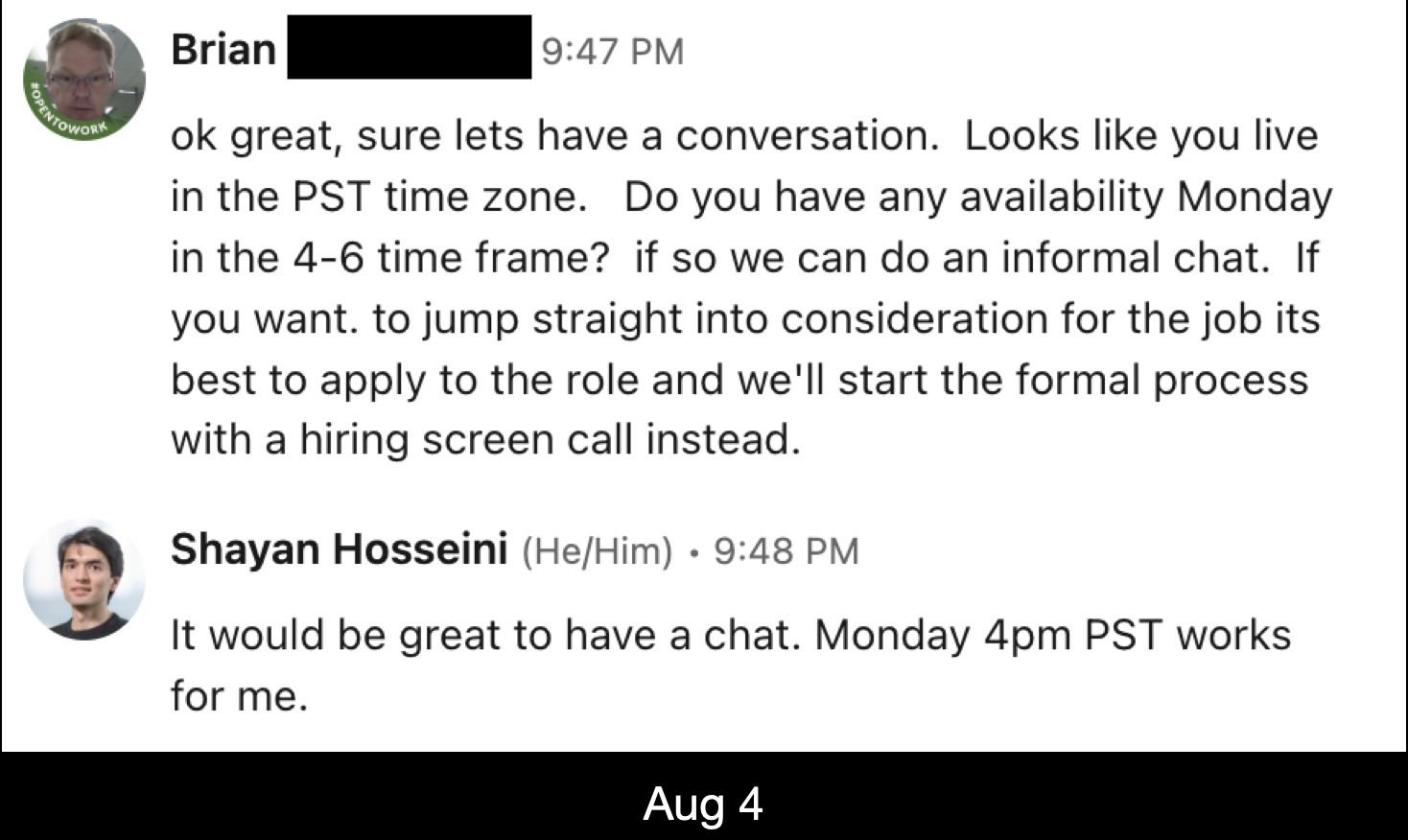 Aug 4
[Speaker Notes: he was like send your resume and we’ll start the interview process from there]
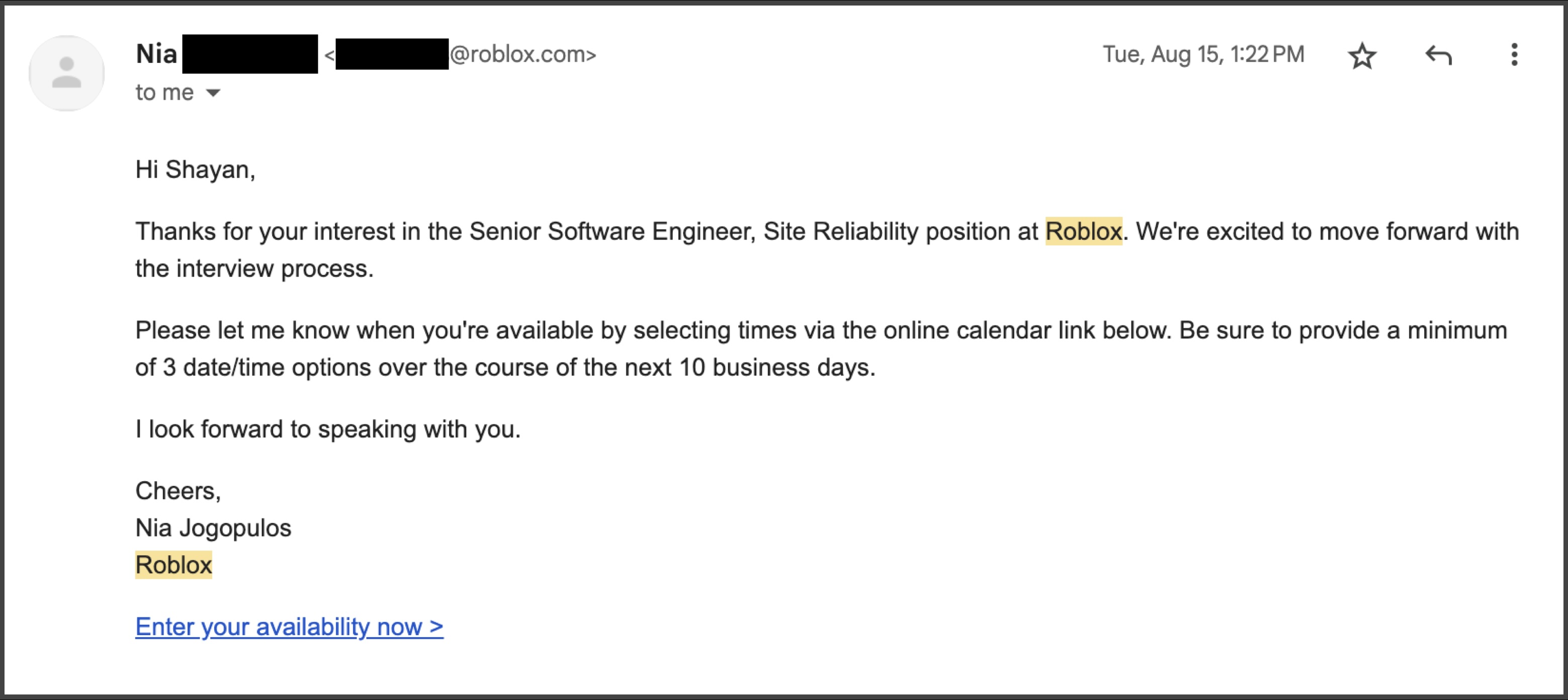 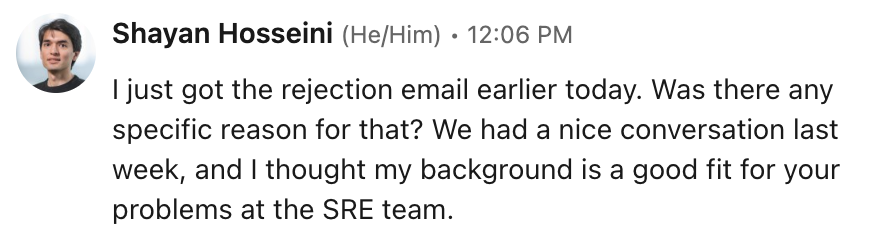 Aug 15
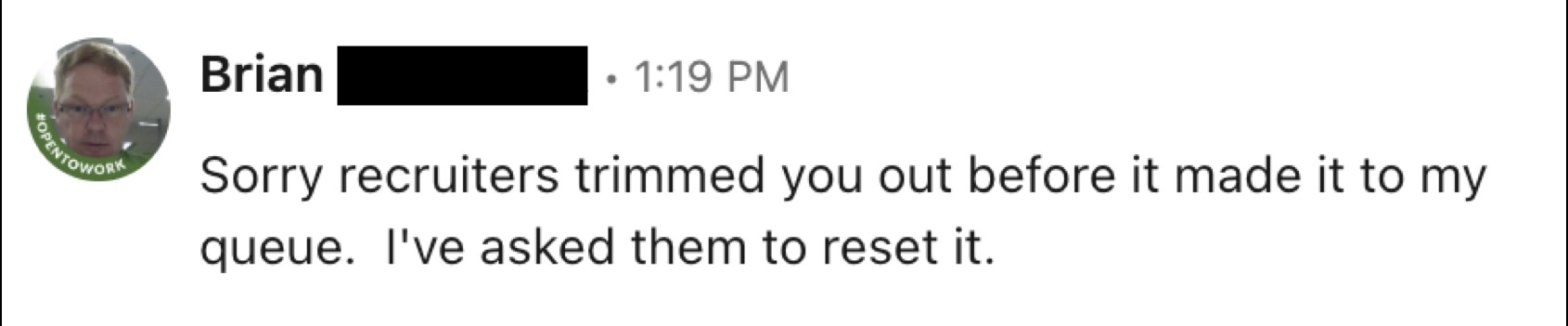 Aug 15
Interviews
28 Company
How I got them?
15 Personal referrals
6 LinkedIn
3 VLDB conference
2 Recruiter reached out
2 Cold application
Tech interviews
brief intro
Phone Screen
Hiring Manager Interview
On-site:
2x Coding interview
2x Design interview
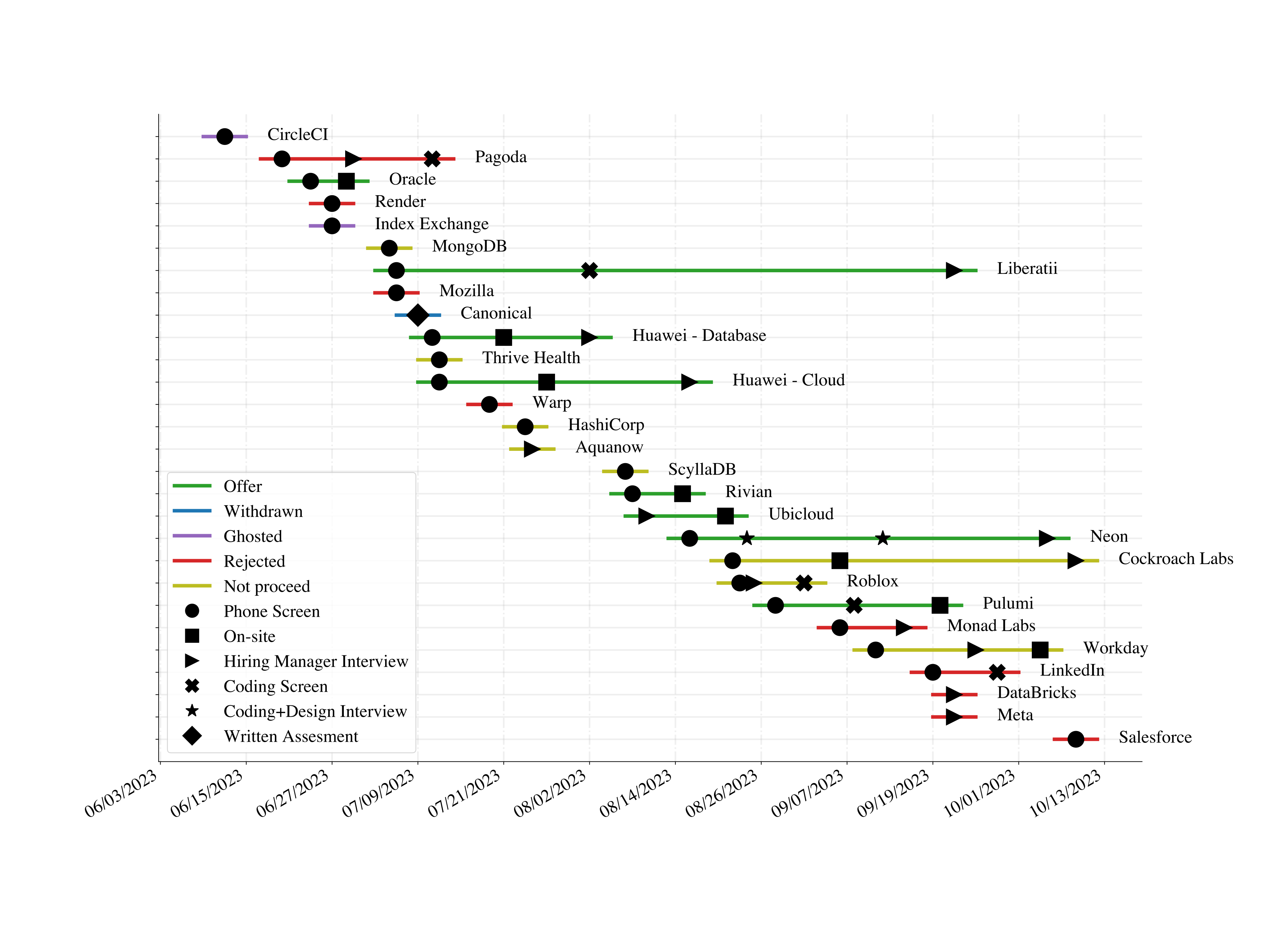 [Speaker Notes: my interview timeline

started early June
had my last interview


start with legend
not proceed

screwed up phone interviews in the beginning

strange canonical interview asking about everything, like how i did math and physics in high shcool

i had first round of offers, disappointing offers, passed them and kept going]
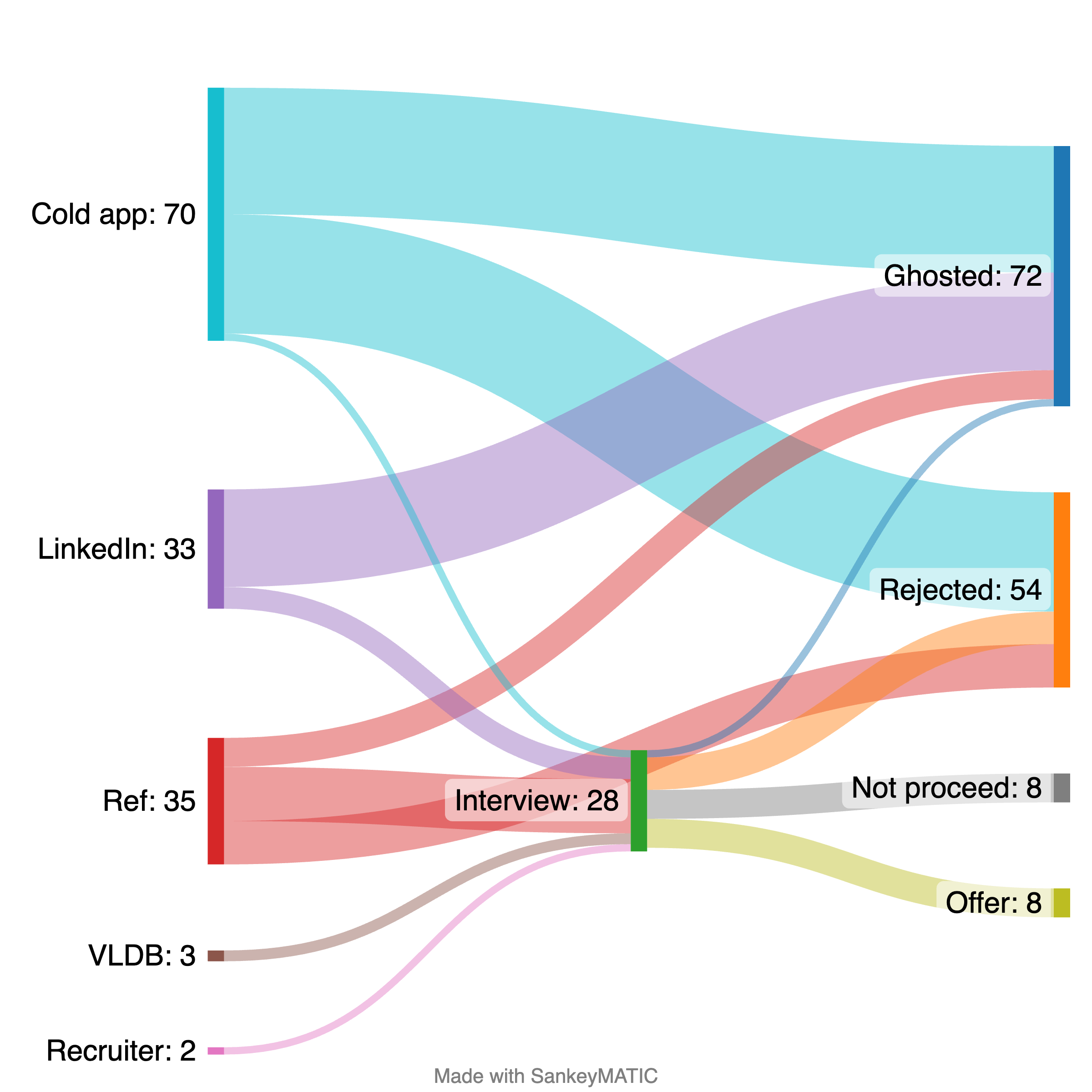 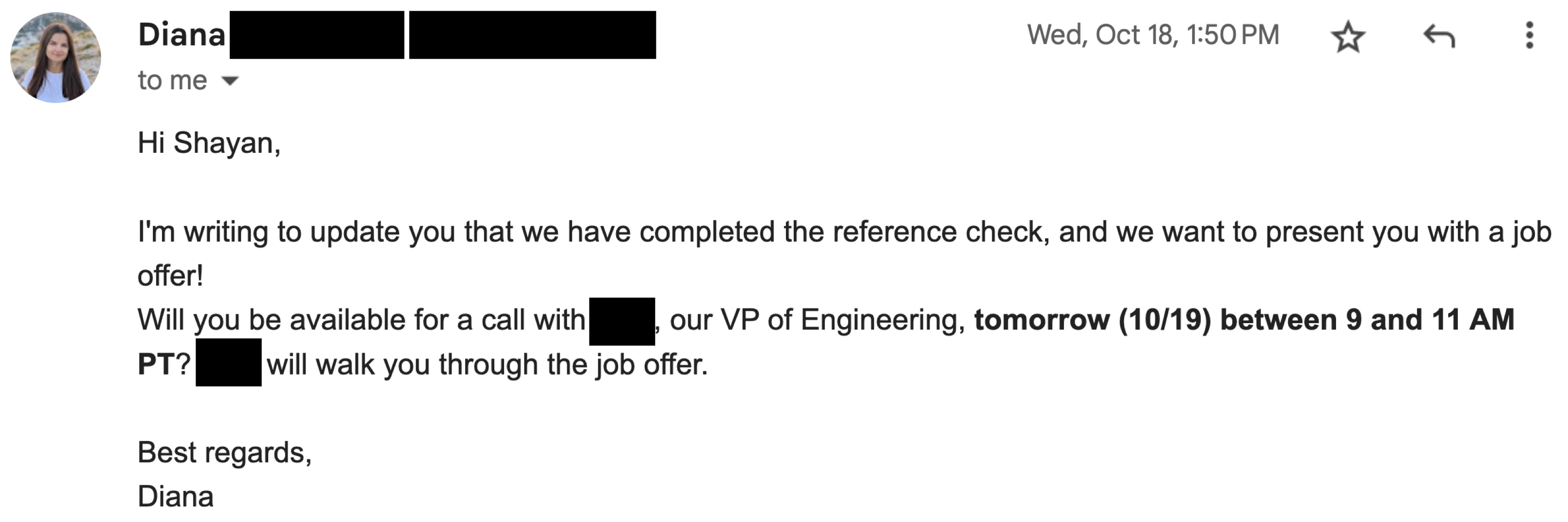 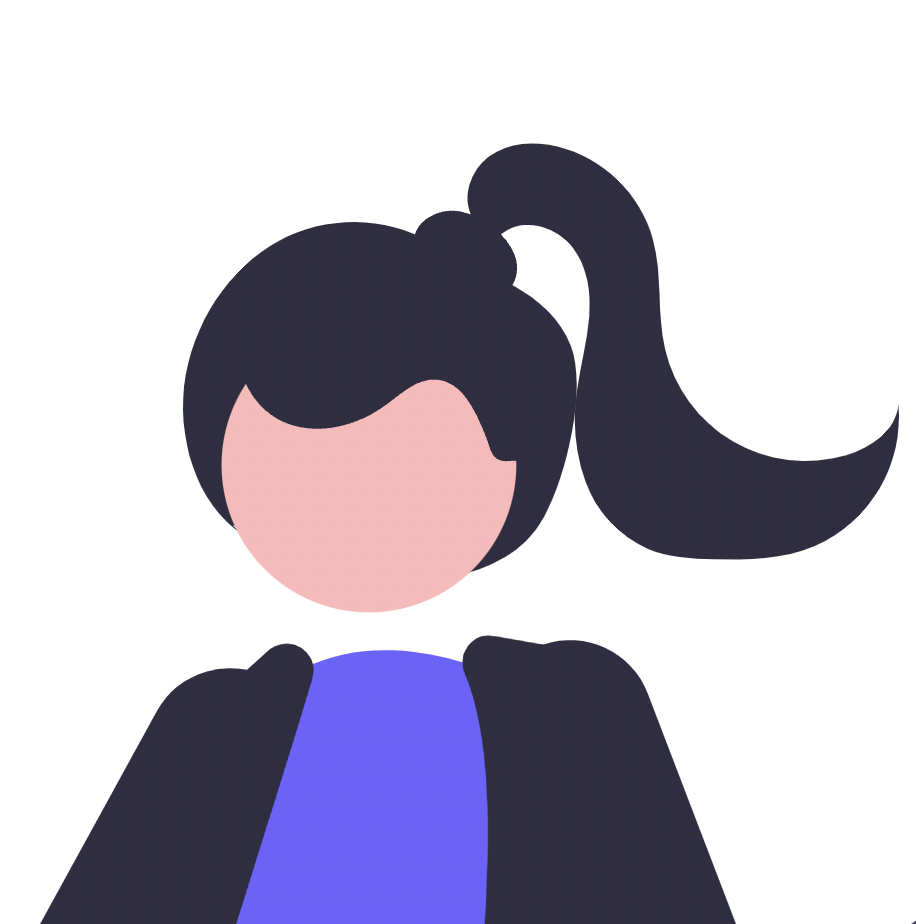 Hey, we’re really excited to have you on the team!
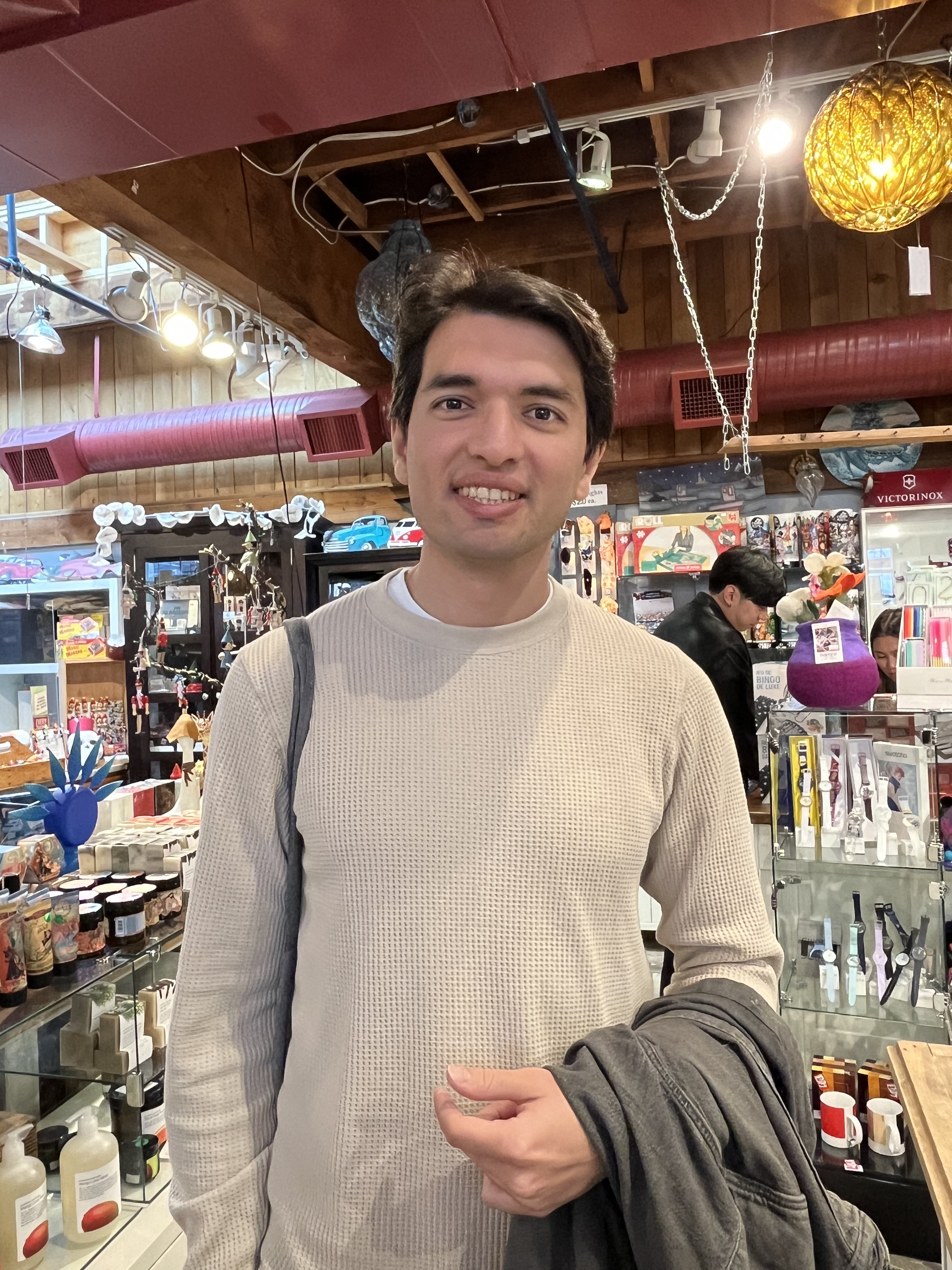 Super cool!
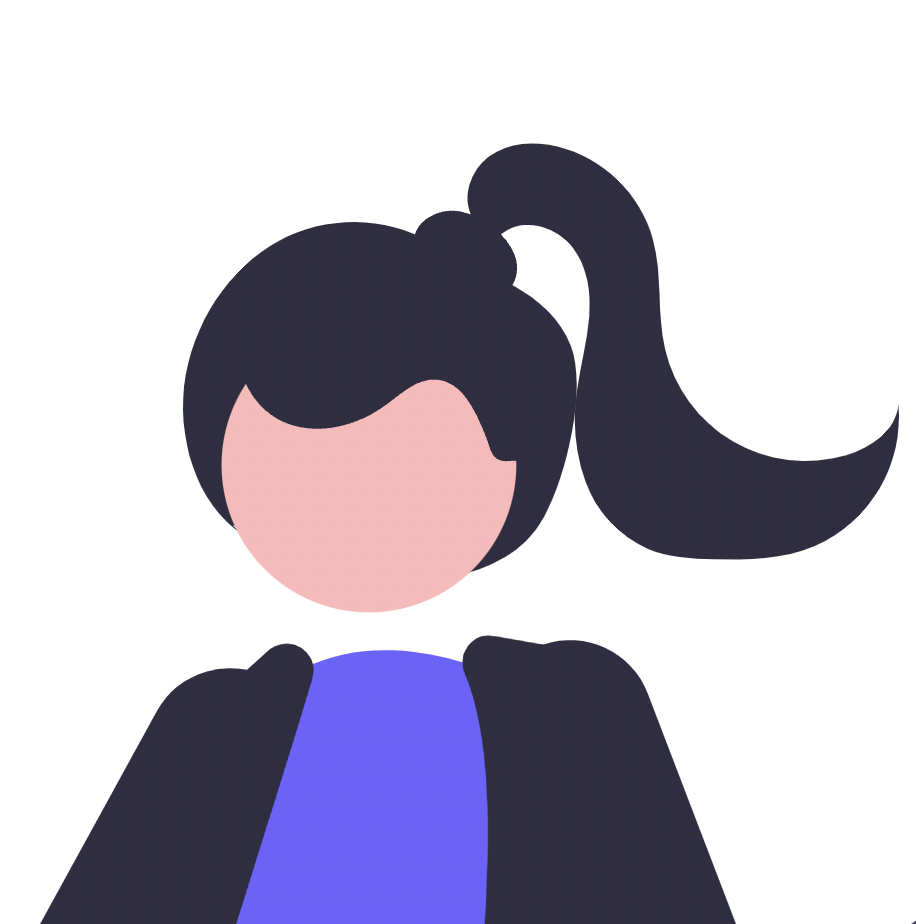 Here is our offer:
Level
Compensation package:
Base salary
Bonus: annual, sign-on
Equity
Benefits
Tech companies’ ladders
Uber
Facebook
Google
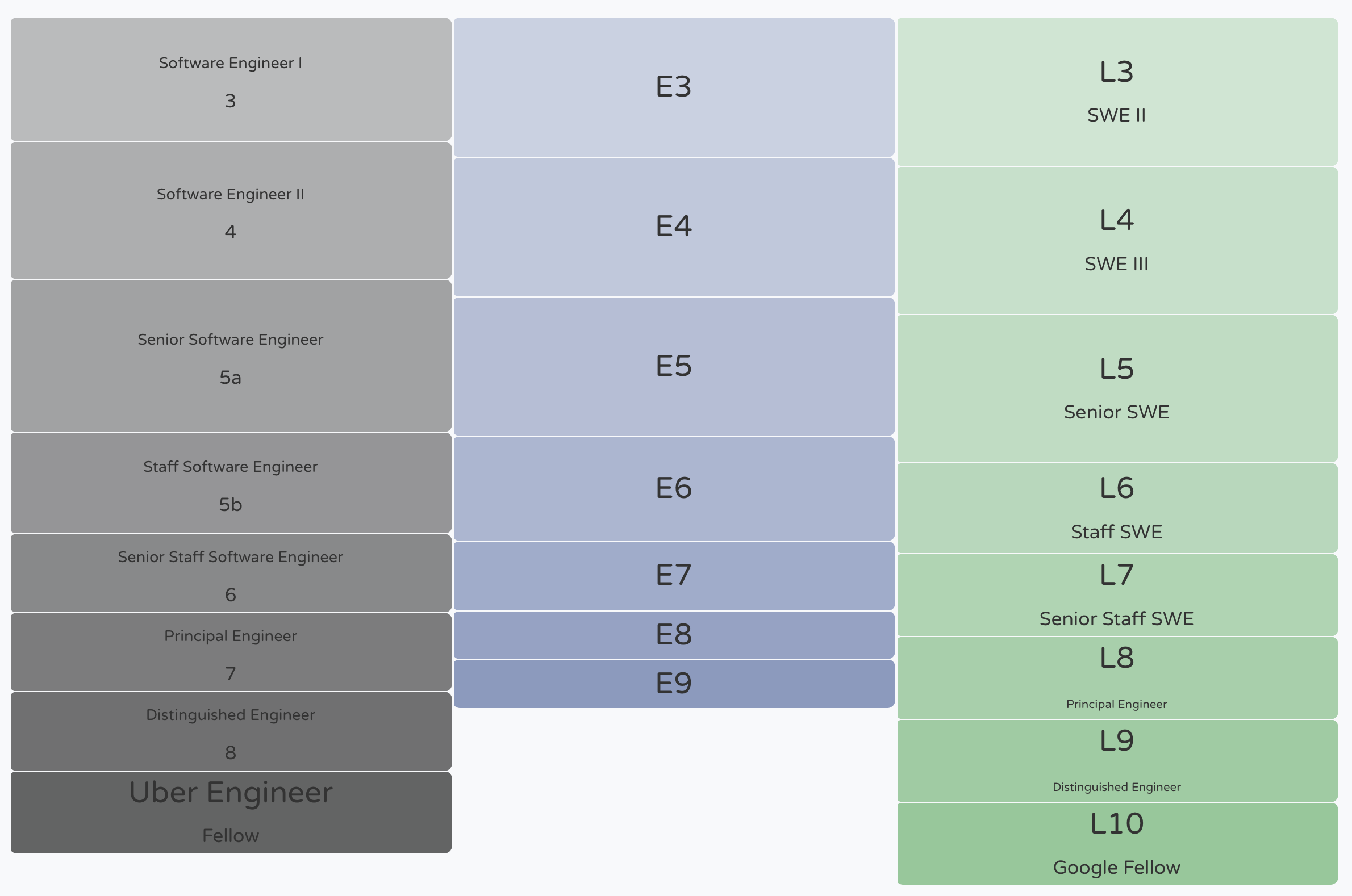 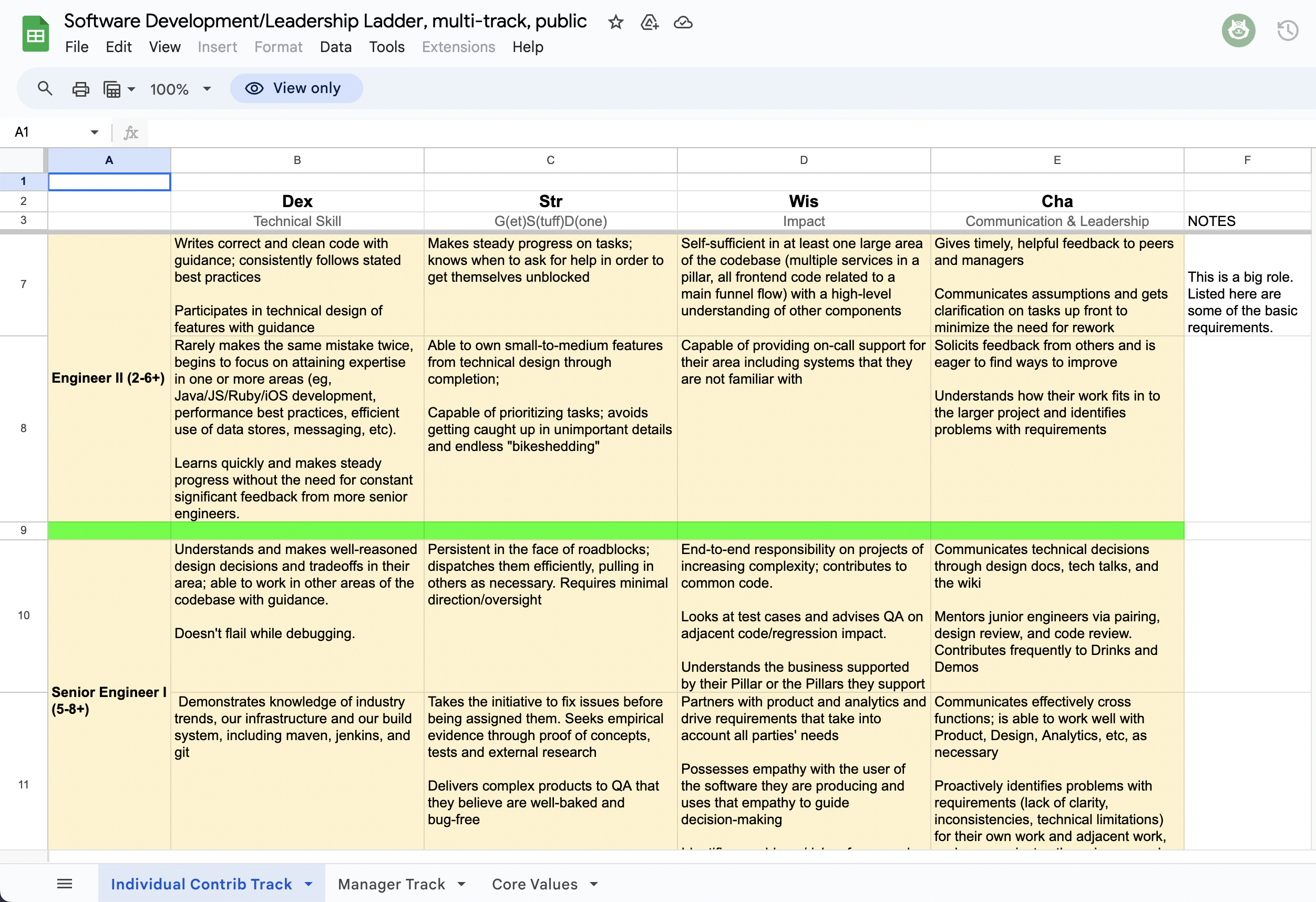 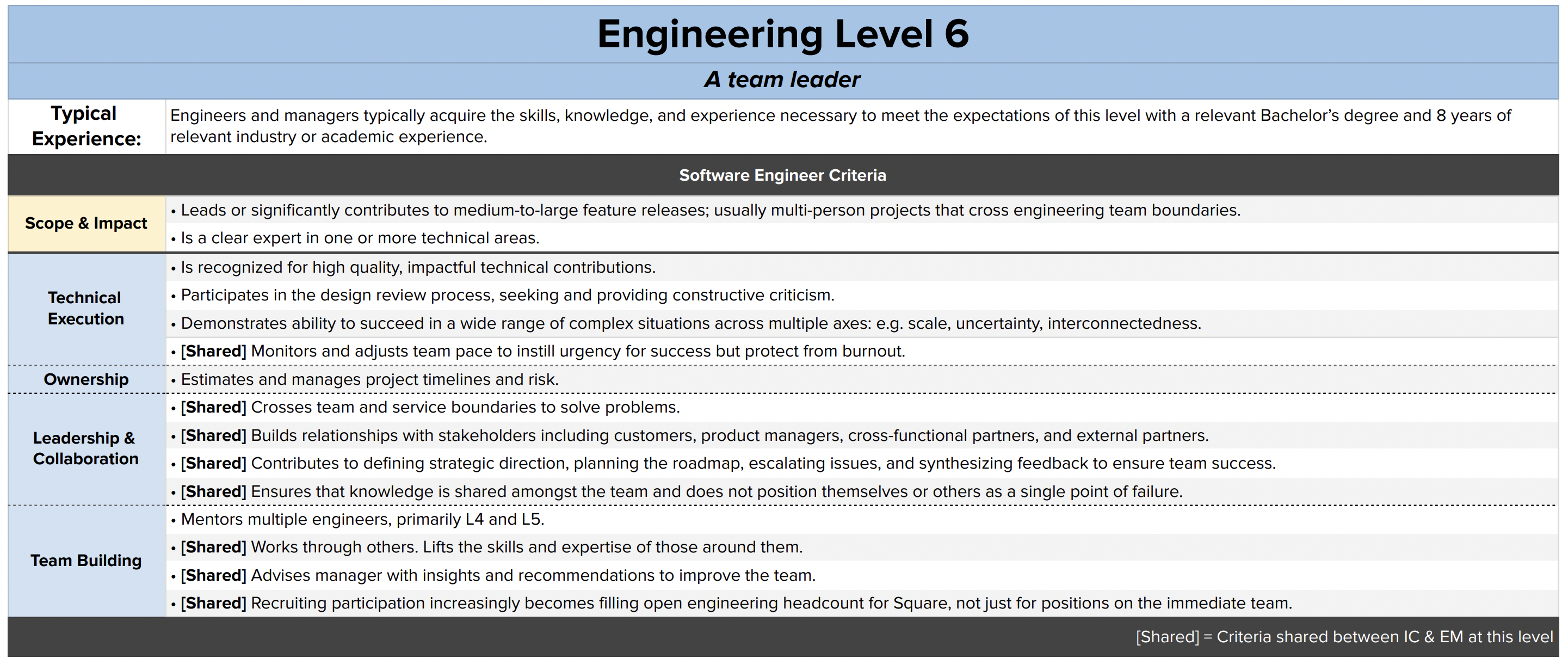 [Speaker Notes: how the companies evaluate you that you’re at a certain level?

matrix]
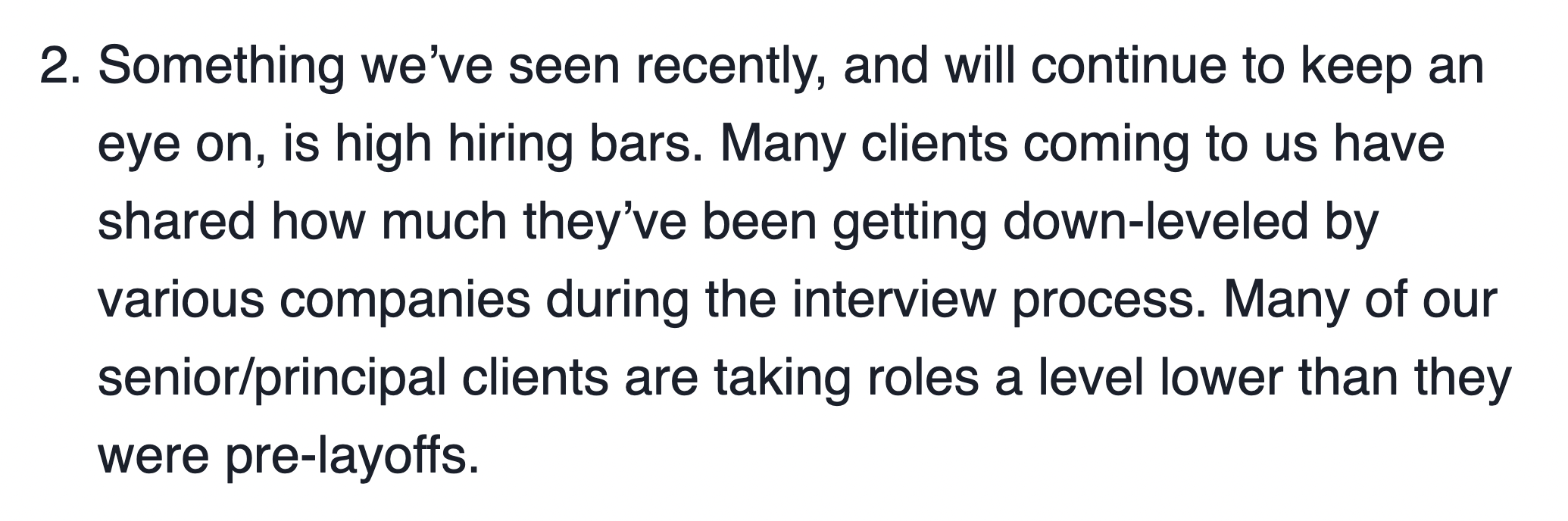 Levels.fyi October Newsletter
[Speaker Notes: many of senior/principal engineers are taking roles a level lower than they were pre-layoffs.

they made to a certain level before, but now bc the market is unbalance the bar is higher on the companies

my point is that this whole levelling thing is very subjective and it’s driven by the market.]
Compensation package
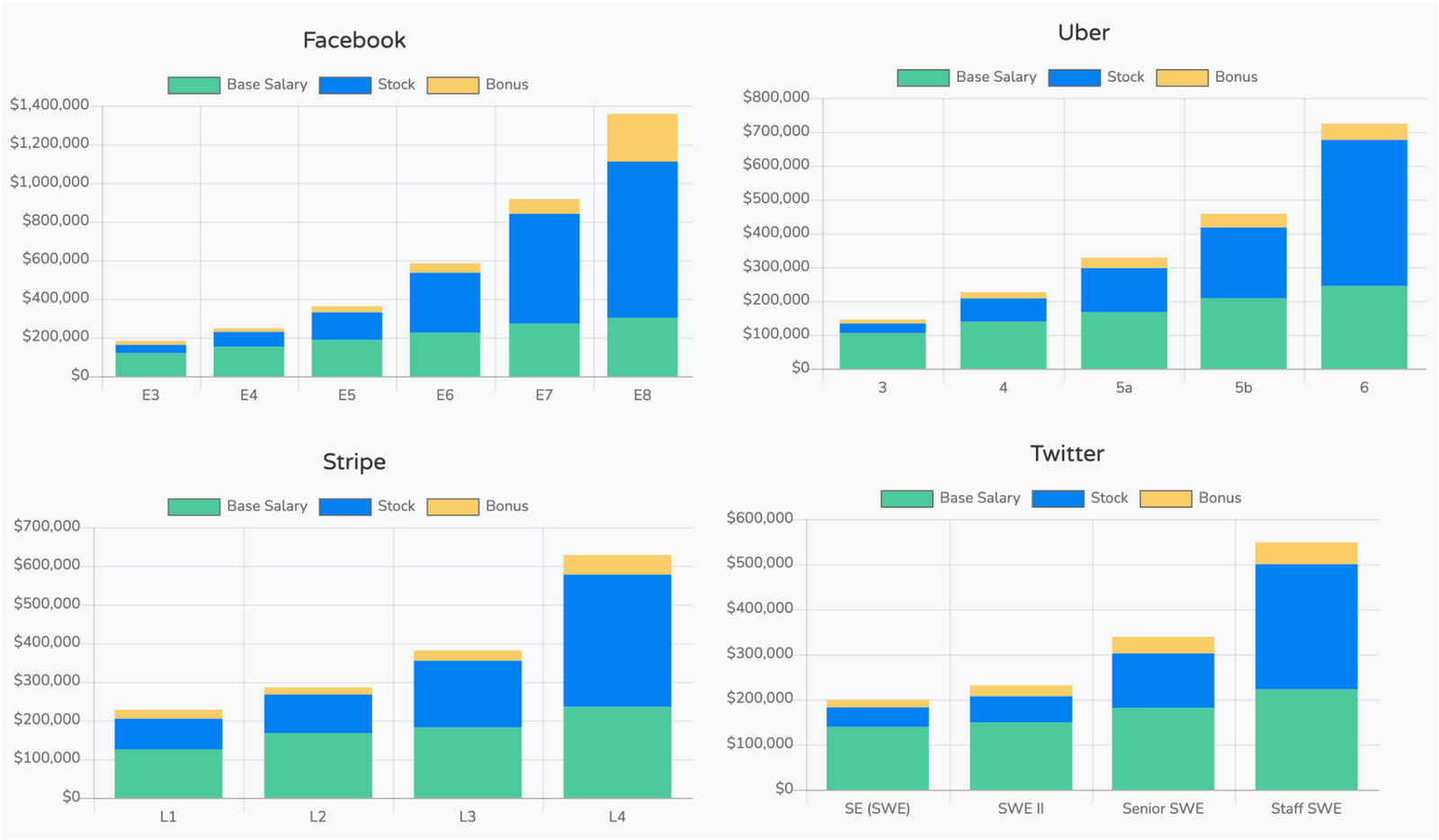 [Speaker Notes: the structure of compensation package]
On equity
Public Company
Restricted Stock Units (RSU)
Cash 💵
4-year vesting period
1 year cliff
Private Company
Stock options
Cash out only after an exit scenario: IPO or acquisition
Tricky: dilution, taxes, preferred options, ratchet clauses, etc.
Same vesting schedule
[Speaker Notes: You will usually be granted RSUs (Restricted Stock Units), which are just shares like you can purchase on the stock market.

you’ll get the offered amount of stocks in 4 years.

The option is an opportunity to buy a share of the company ("exercise") at a given price ("strike price") after the option vests.]
$10M in equity gains for 4 years' of equity vested for the first 10 engineers at Amplitude
$12M in options and stocks gain for DoorDash SWE
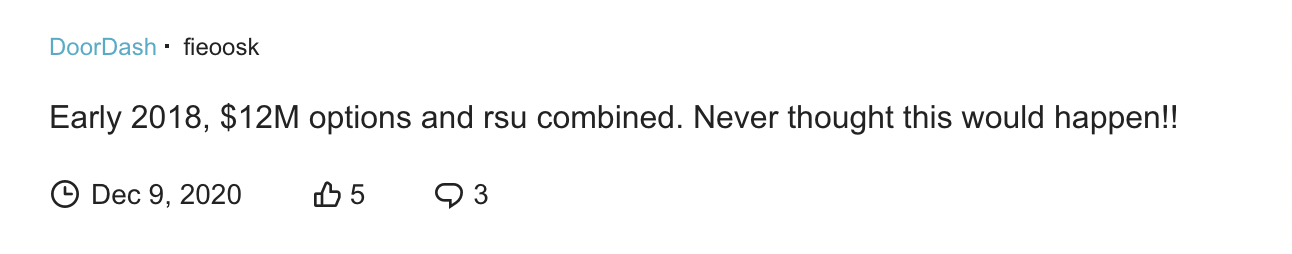 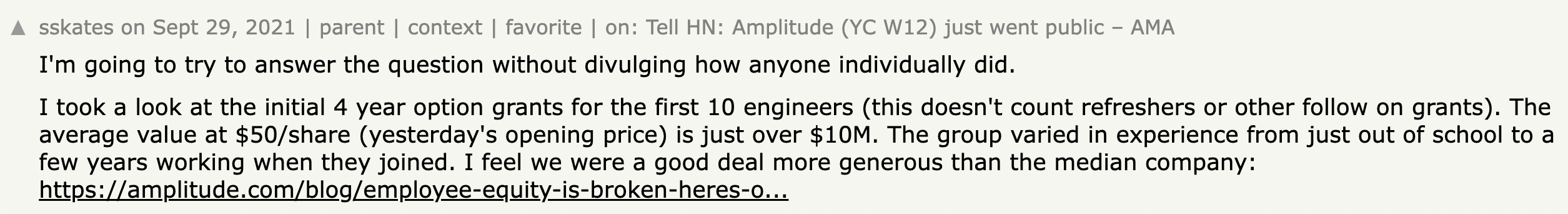 Source
Source
Microsoft is estimated to have created roughly 1,000 millionaires by 1992
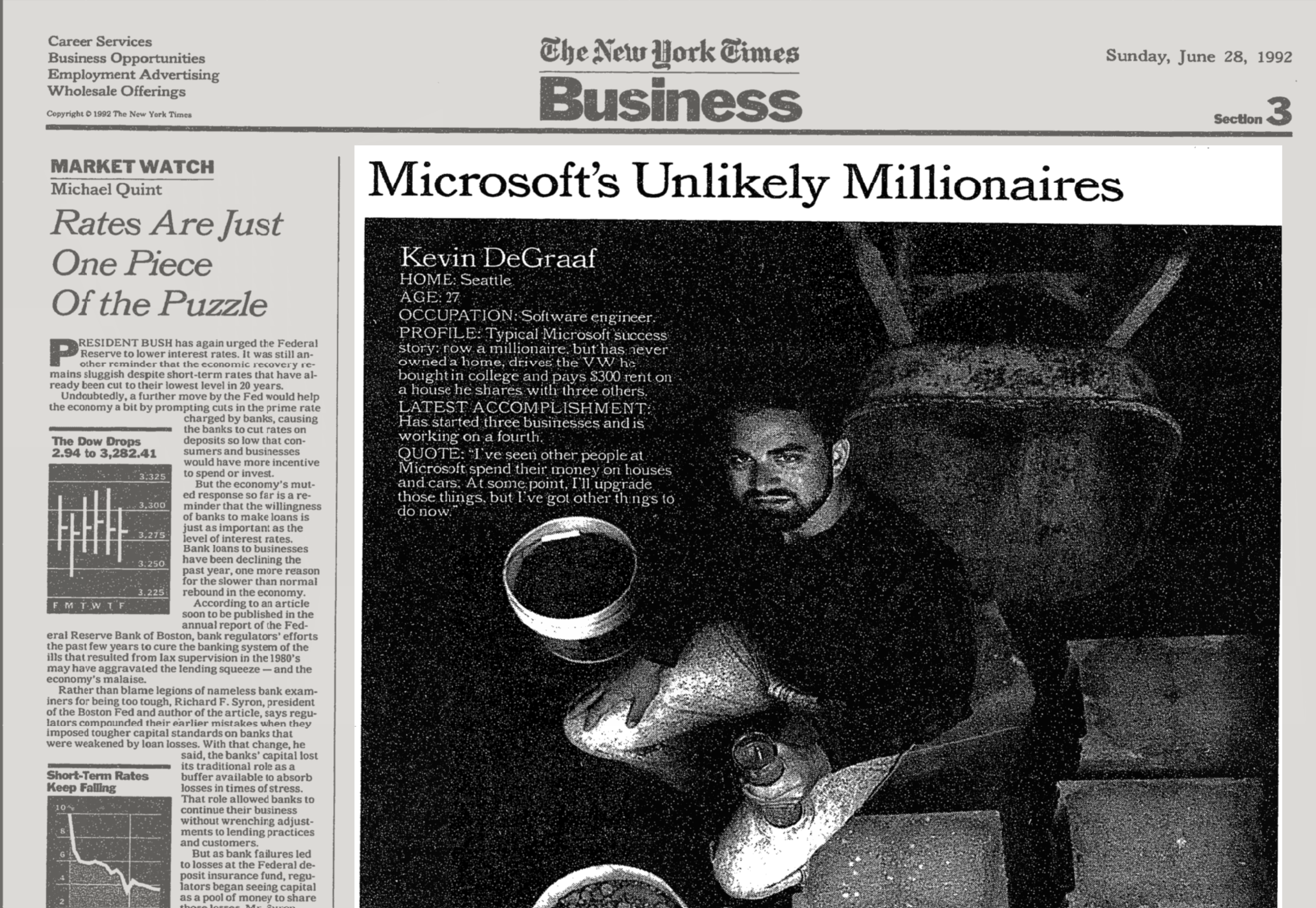 TLDR Options
Microsoft's Unlikely Millionaires
[Speaker Notes: Famous Microsoft

Will Evans]
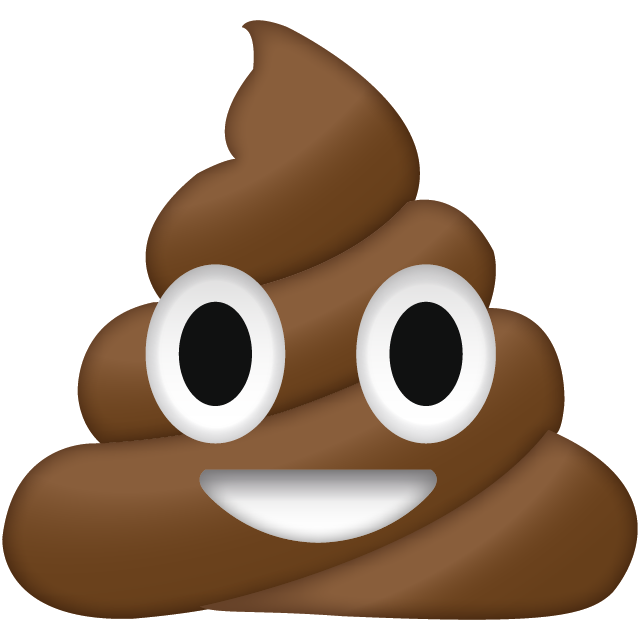 😕
😍
😭
meh
omg
#@$%
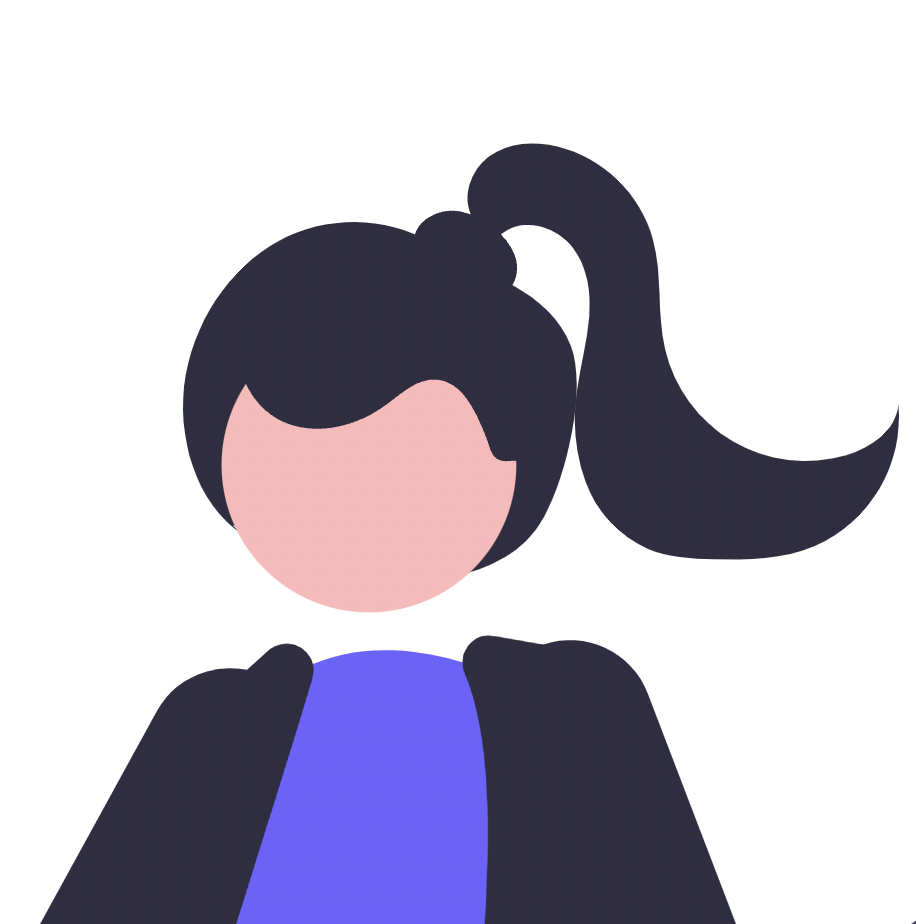 Hey, we’re really excited to have you on the team!
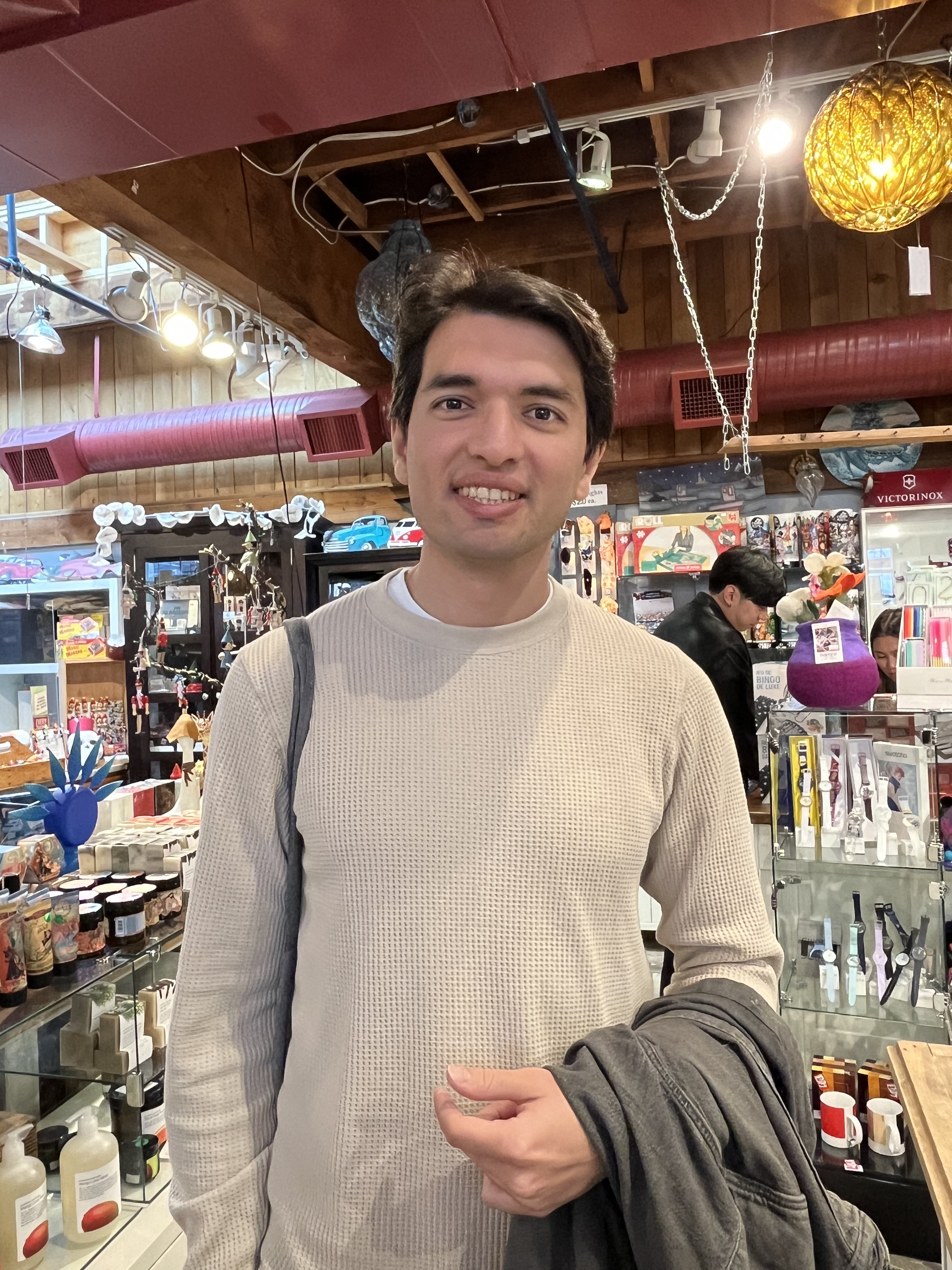 Super cool!
Here is our offer …

What do you think?
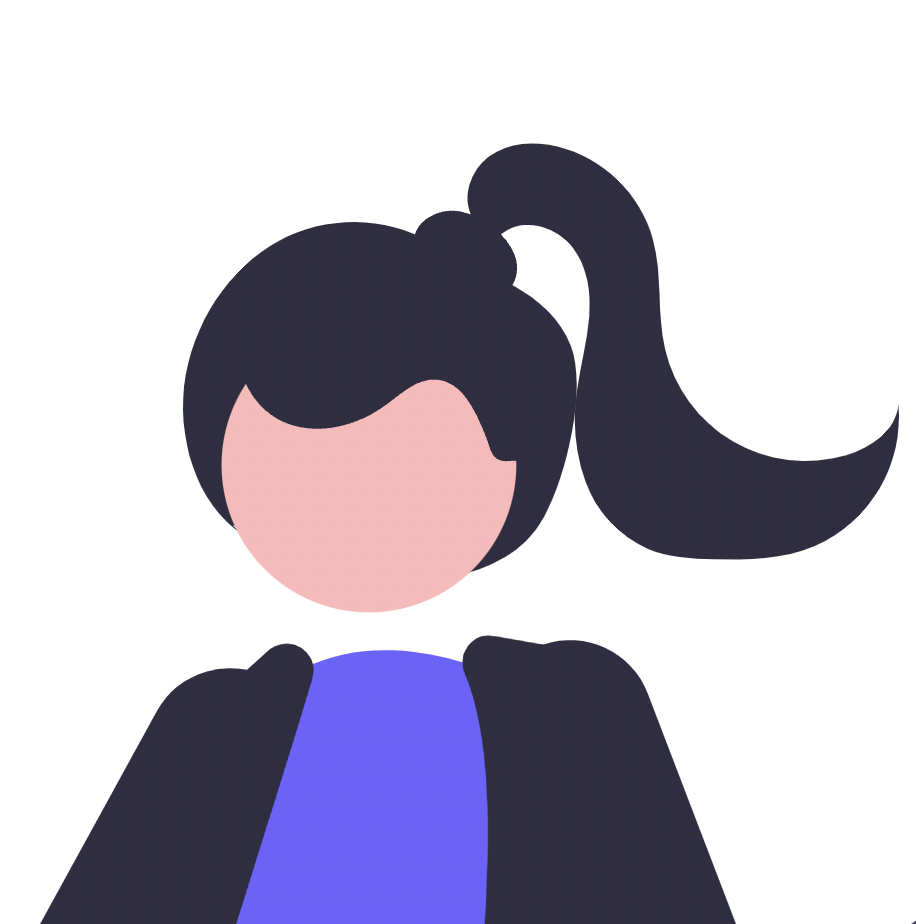 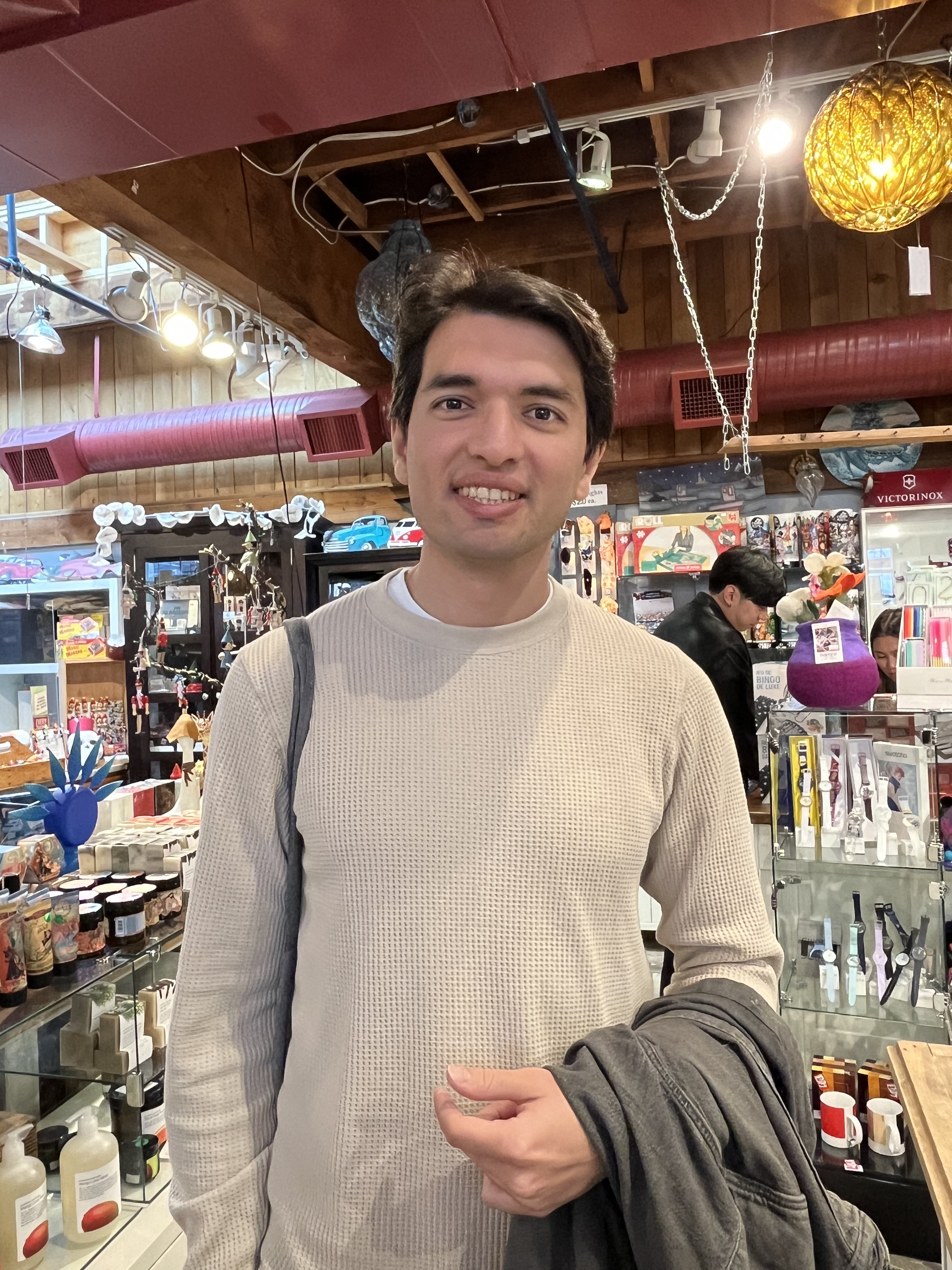 …
[Speaker Notes: Don’t Negotiate in Real Time

you don’t wanna say “yes, that sounds amazing, when do I start?” bc it close the door on the negotiation
you already implicitly accepted the offer

In negotiations where one side has 10X more experience than you do, it is not in your
benefit to negotiate in real time. Recruiters know this and that’s why they try to negotiate
on the phone.]
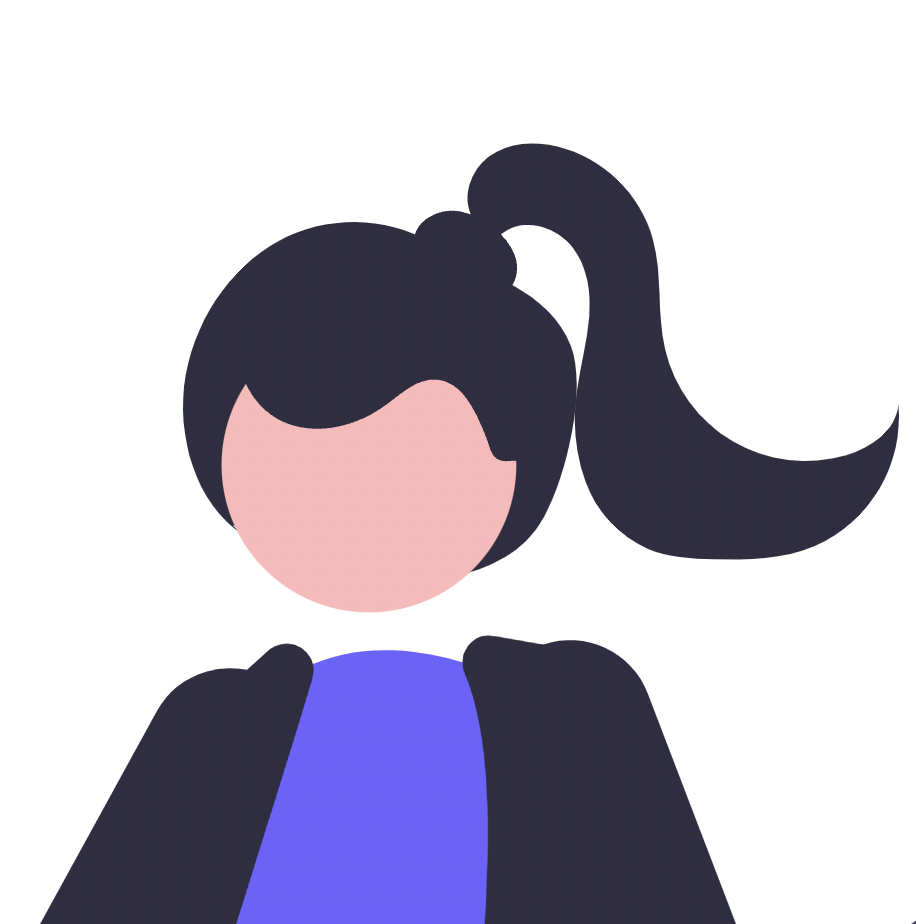 Hey, we’re really excited to have you on the team!
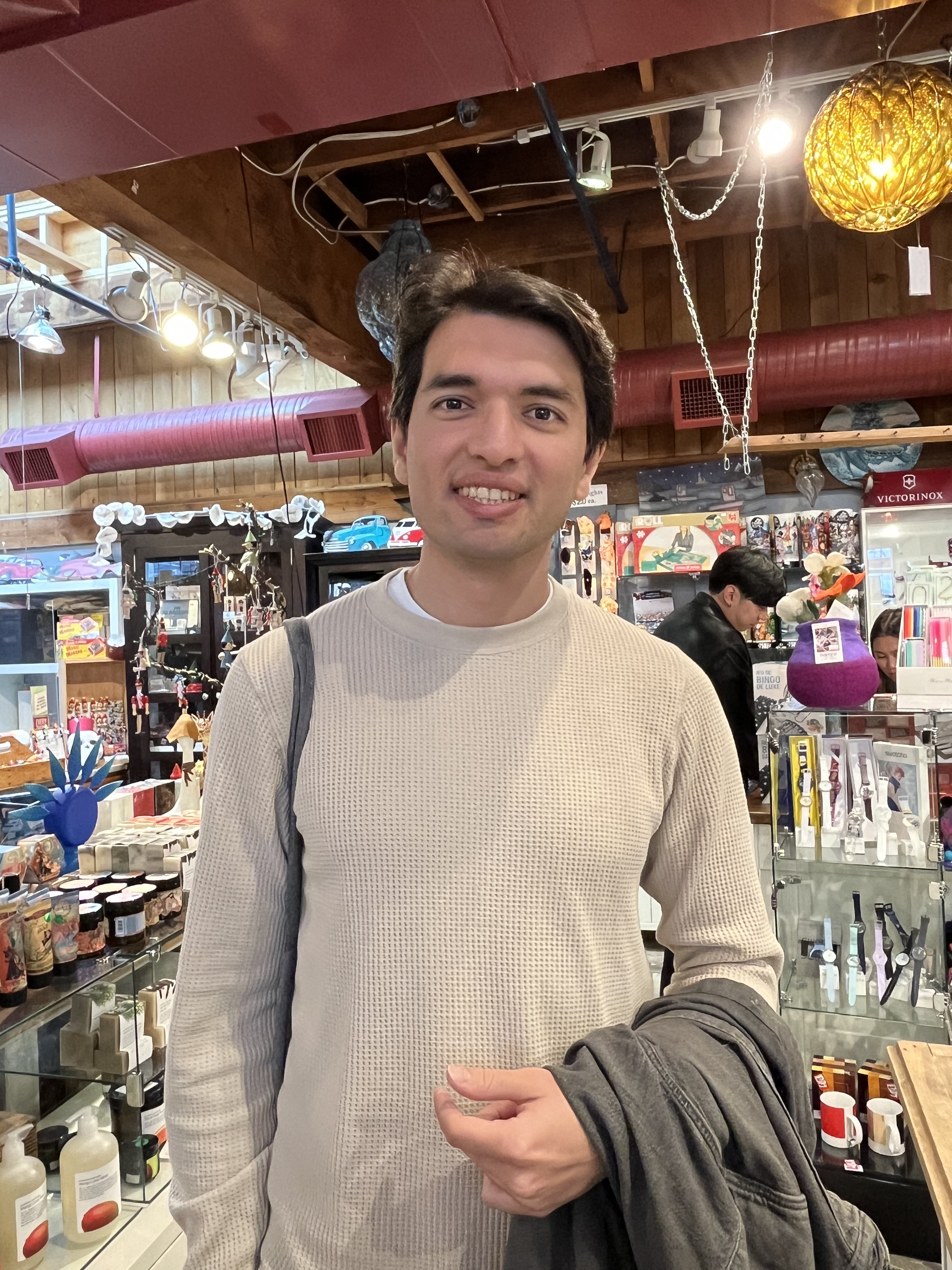 Super cool!
Here is our offer …

What do you think?
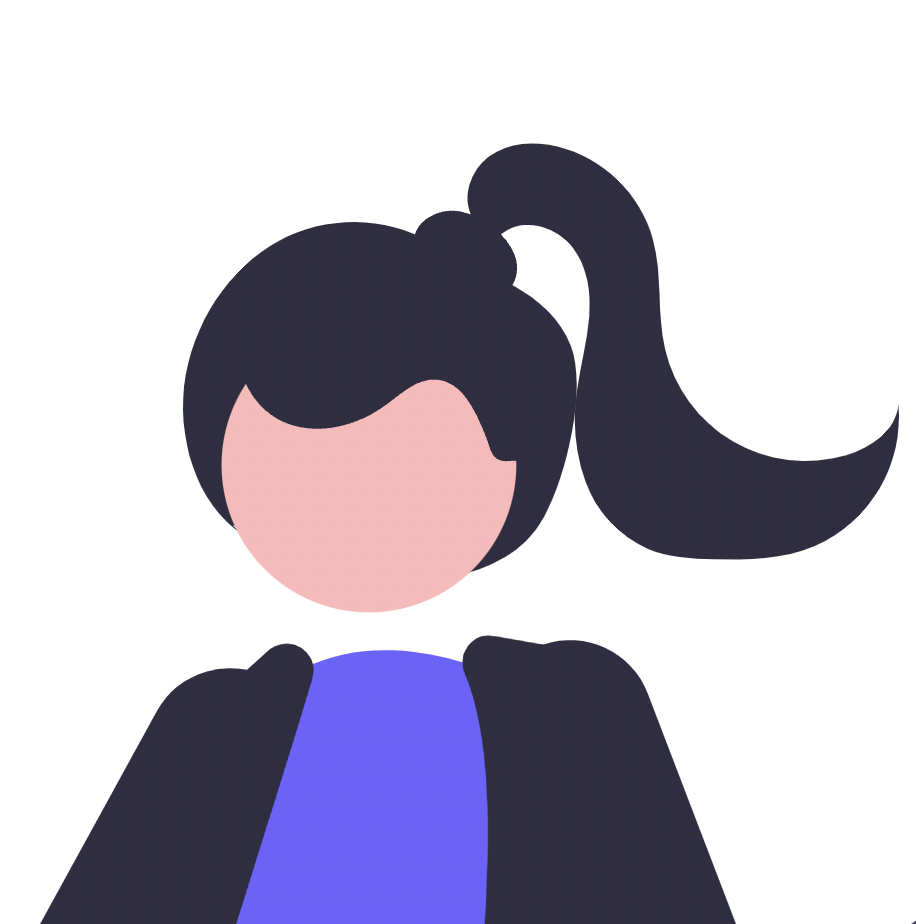 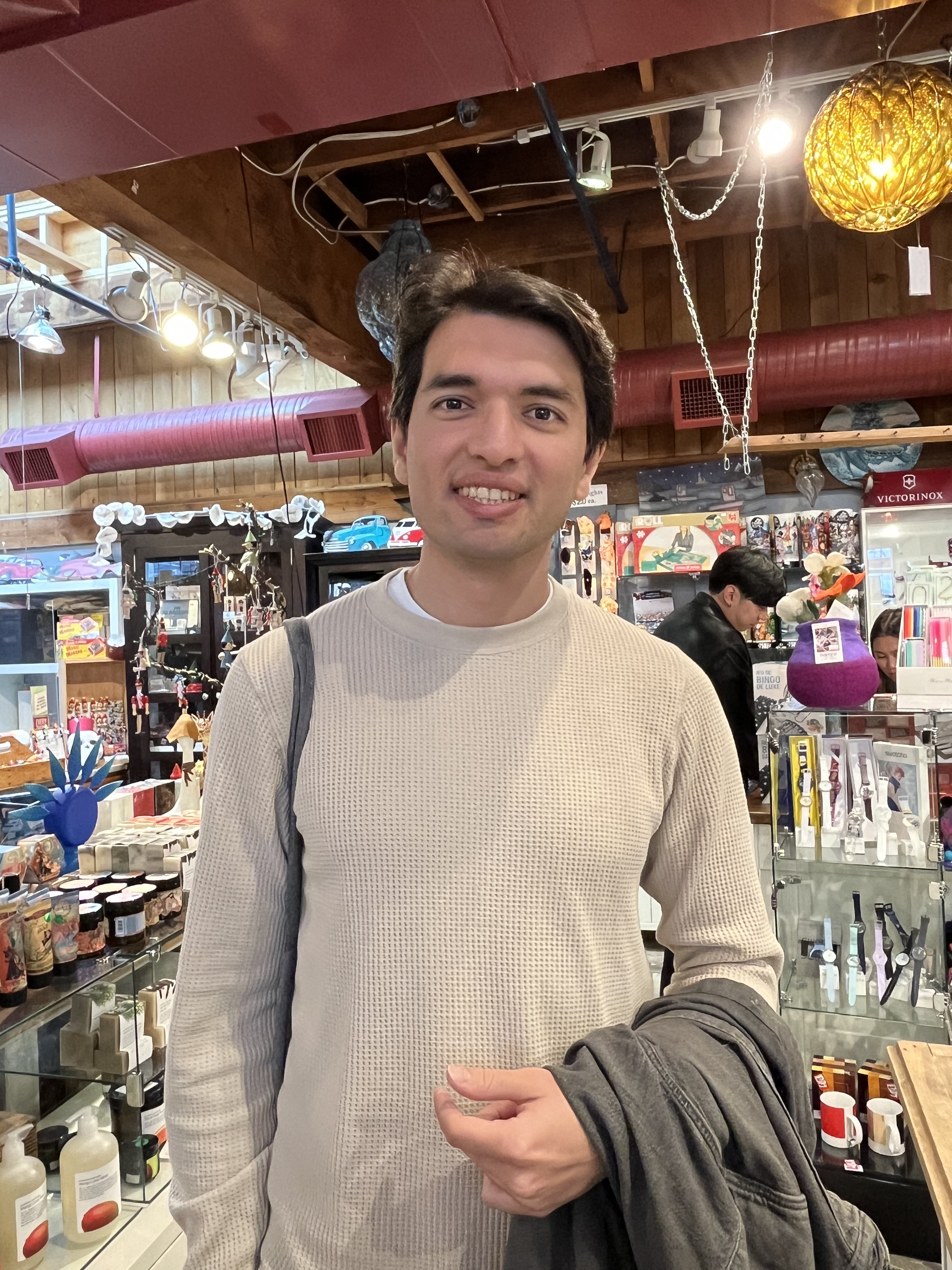 I’ll look over some of these details and discuss it with my family/partner.

I’ll reach out to you if I have any questions. Thanks so much for sharing the good news with me, and I’ll be in touch!
[Speaker Notes: don’t be the decision maker

Even if you don’t particularly care what your friends/family/husband/mother thinks, by mentioning them, you’re no longer the only person the recruiter needs to win over. It’s like the “true decision-maker” is beyond their reach.

This is a classic technique in customer support and remediation. It’s never the person on the phone’s fault, they’re just some poor person doing their job. It’s not their decision to make. This helps to defuse tension and give them more control of the situation.]
Evaluating an offer
What you’ll be doing?
What you’ll be working on?
Who you’ll be working with
Learning and growth
Work/life balance
Culture and vibe
Compensation package
Know your market value
My strongest offer was 2.5x more than my weakest offer
Negotiation
wtf really?
It’s a market and employment is a transaction there
Companies evaluation of you is very subjective
It’s in the favour of company to put you on the lower-end of the things if you’re fine with it
Compensation on a certain level is a range
and it’s a wide range
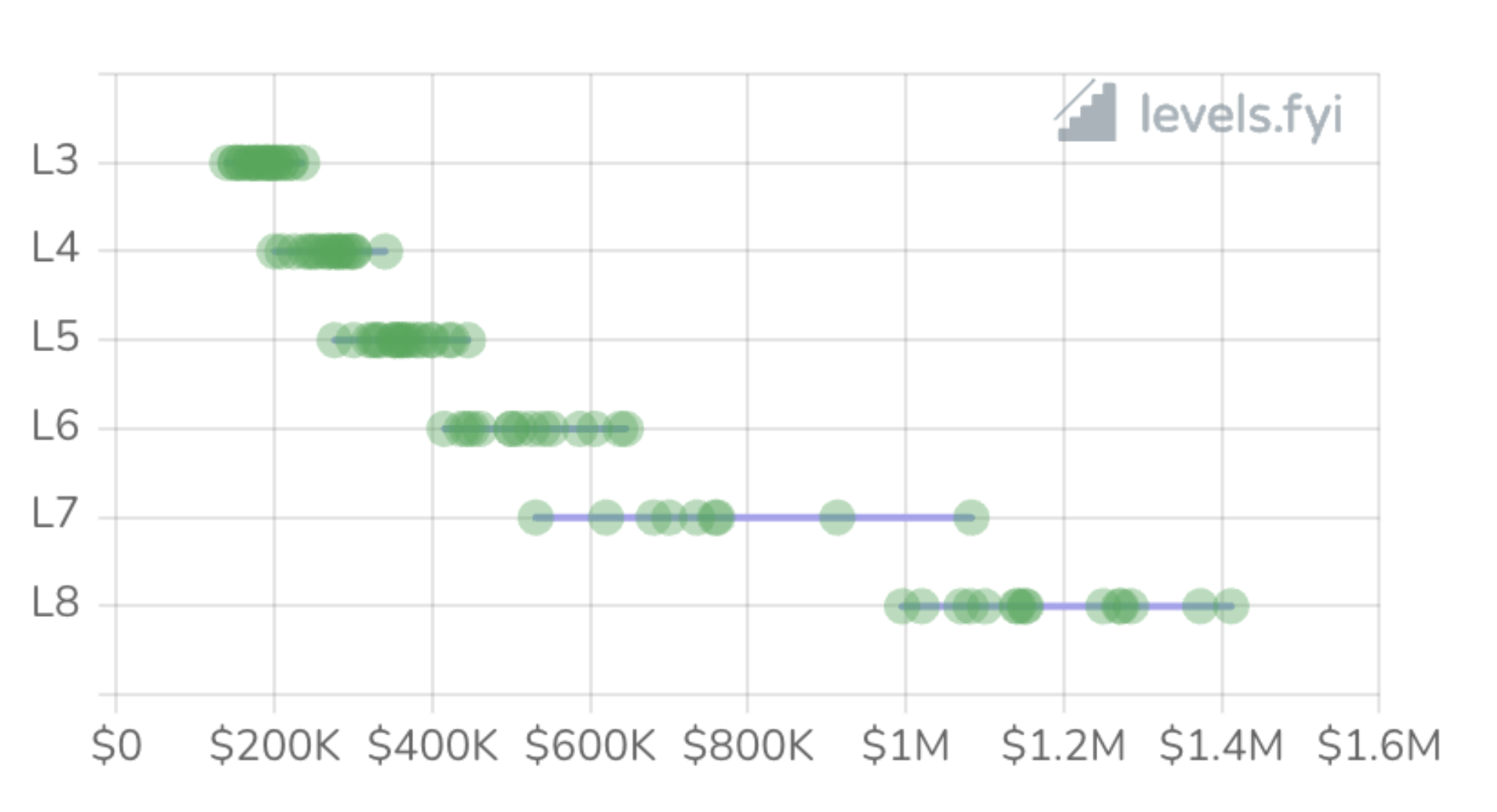 [Speaker Notes: in tech we don’t have demotion
inflating the game]
Companies really want you, like they’ve spent so much on you already
Writing and posting a job description on all appropriate channels ($300)
Reviewing ~100 or more resumes ($1250)
About 15% of those resumes need to be phone screened, so roughly 15 phone screens ($2250)
Around 75% of those initial phone screens warrant a technical screen, so roughly 11 technical screens ($9000)
About 30% pass through to an on-site, so roughly 3 onsites. These onsites require the coordination of 6-7 employees ($10800)
Finally, they make one offer. The recruiter (and potentially the executive staff) need to spend time on the phone with the you convincing and negotiating. ($900)
Total ~$24,000
From How Not to Bomb Your Offer Negotiation
[Speaker Notes: you’re in a power position

if you walk away it means that they burned 24k and did get nothing

and you can leverage that power]
Negotiation
It’s very common in tech
You won’t look greedy
Your manager probably negotiated before accepting their own offer
It’s extremely rare to have an offer rescinded in a negotiation
Worst case, you’ll get no increase on your initial offer
How to negotiate?
Information is power
Managing the timeline
Alternatives
BATNA (Best Alternative To a Negotiated Agreement)
Other offers are powerful
Build a good relationship with your manager and recruiter
Get professional help
[Speaker Notes: companies ask you for numbers throughout the process

A company doesn’t give you insight into what it’s thinking. how much it paid the previous candidate with your experience, or anything like that. It intentionally obfuscates those things. But it wants you not to do the same.

This is like a silent auction, and to keep it that way, you must protect information.

BATNA: Basically, it’s what you’d do if you walked away.

Other offers: it’s a strong BATNA + it’s a signal that asserts your value]
Caveat: be ready for the unexpected
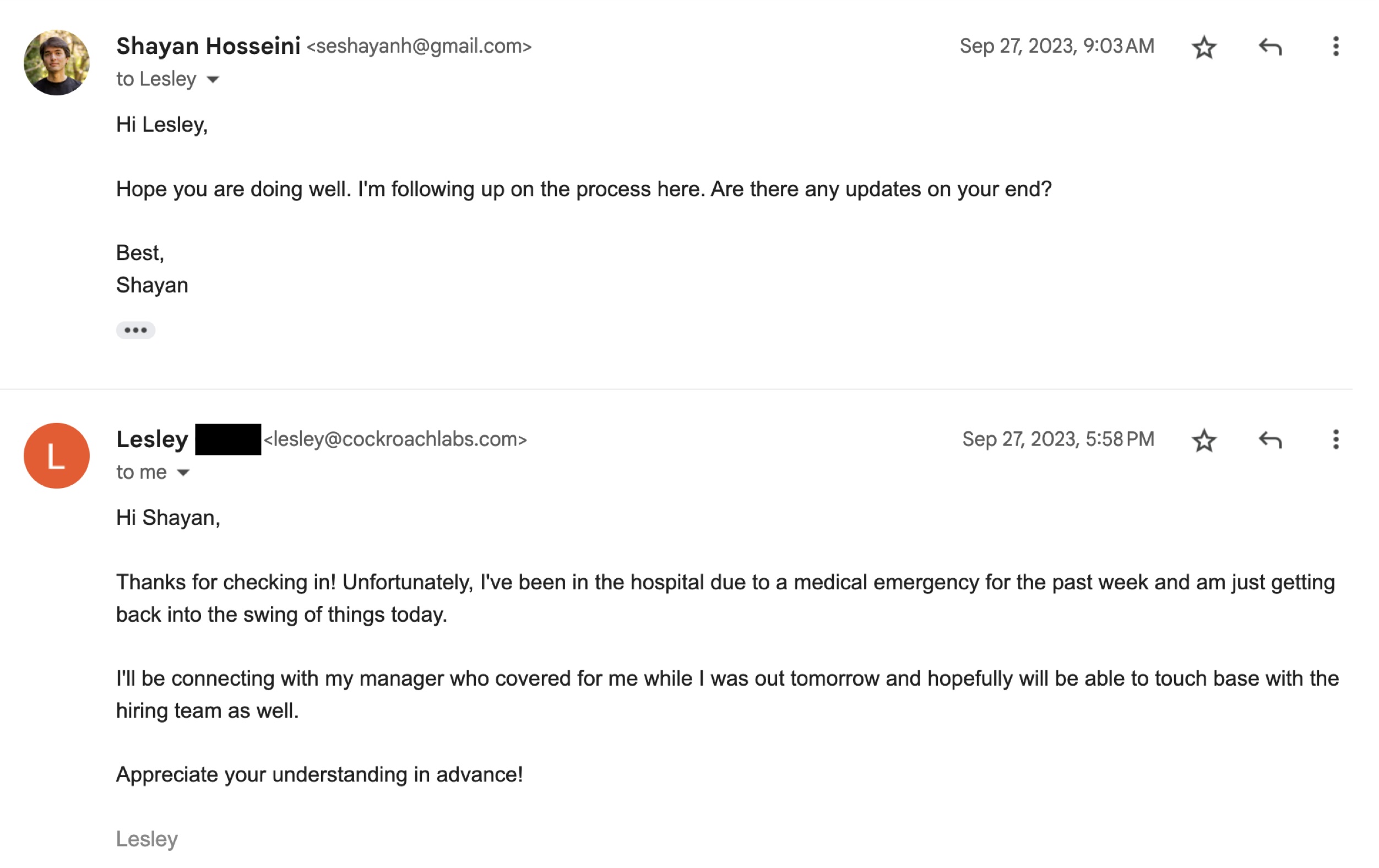 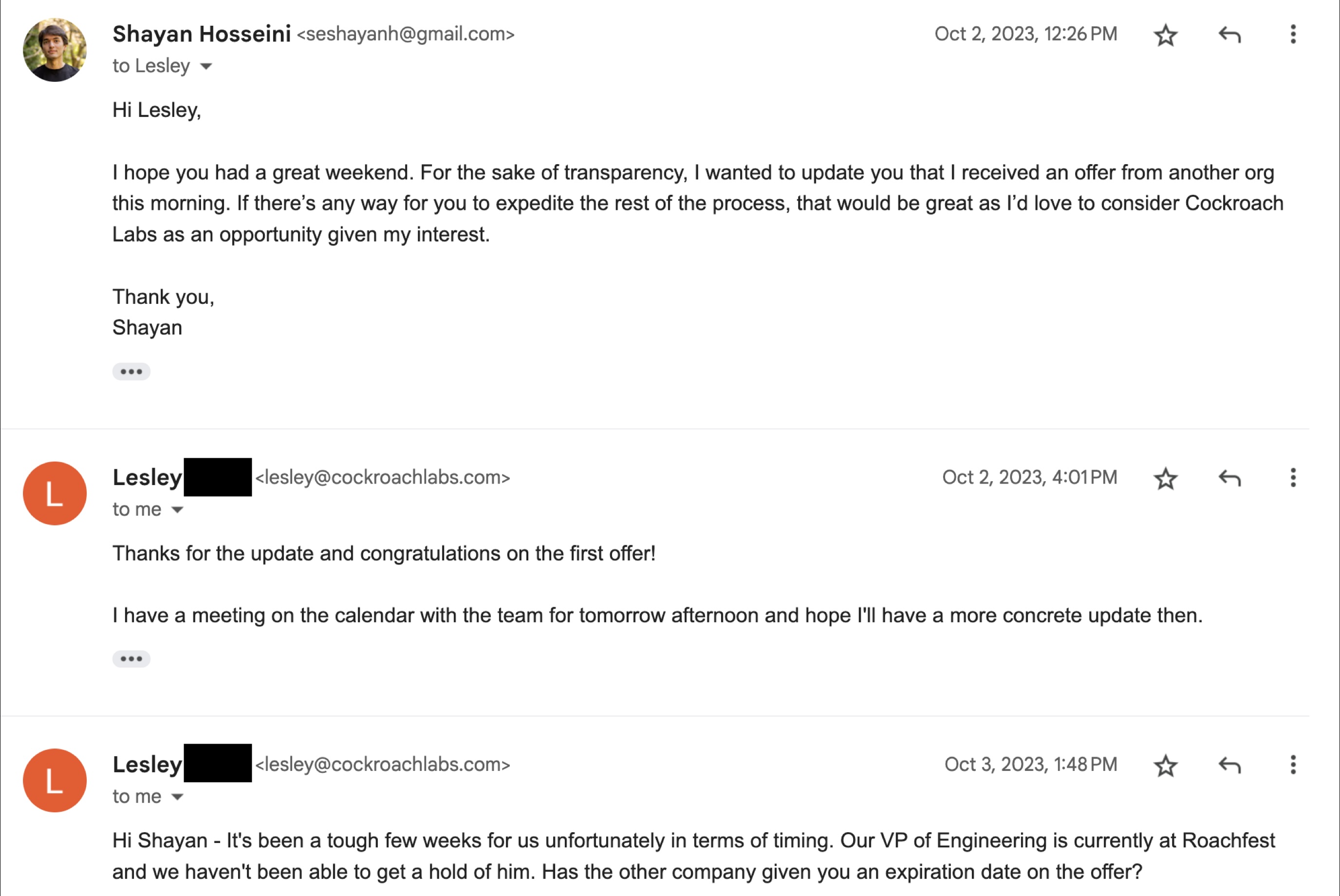 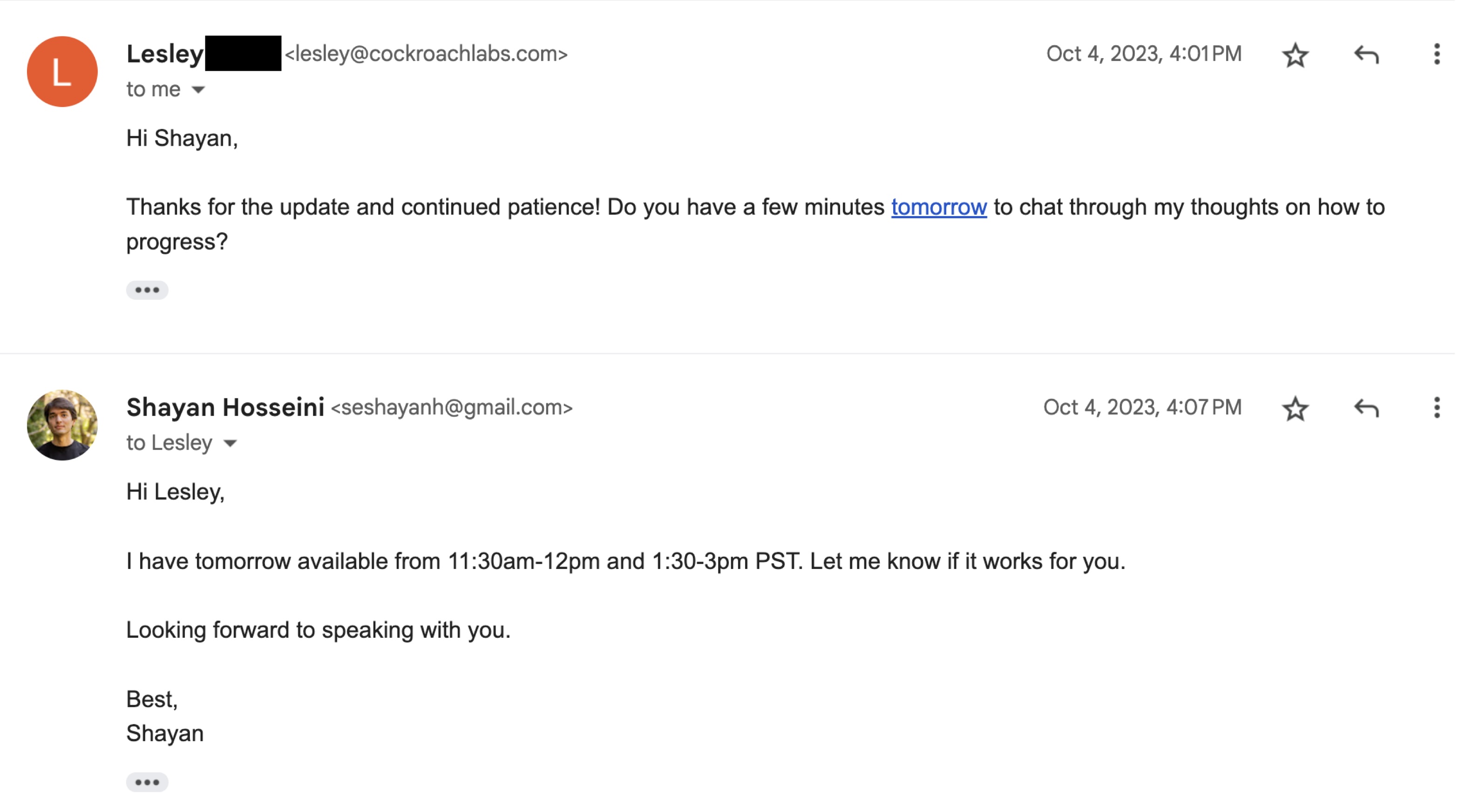 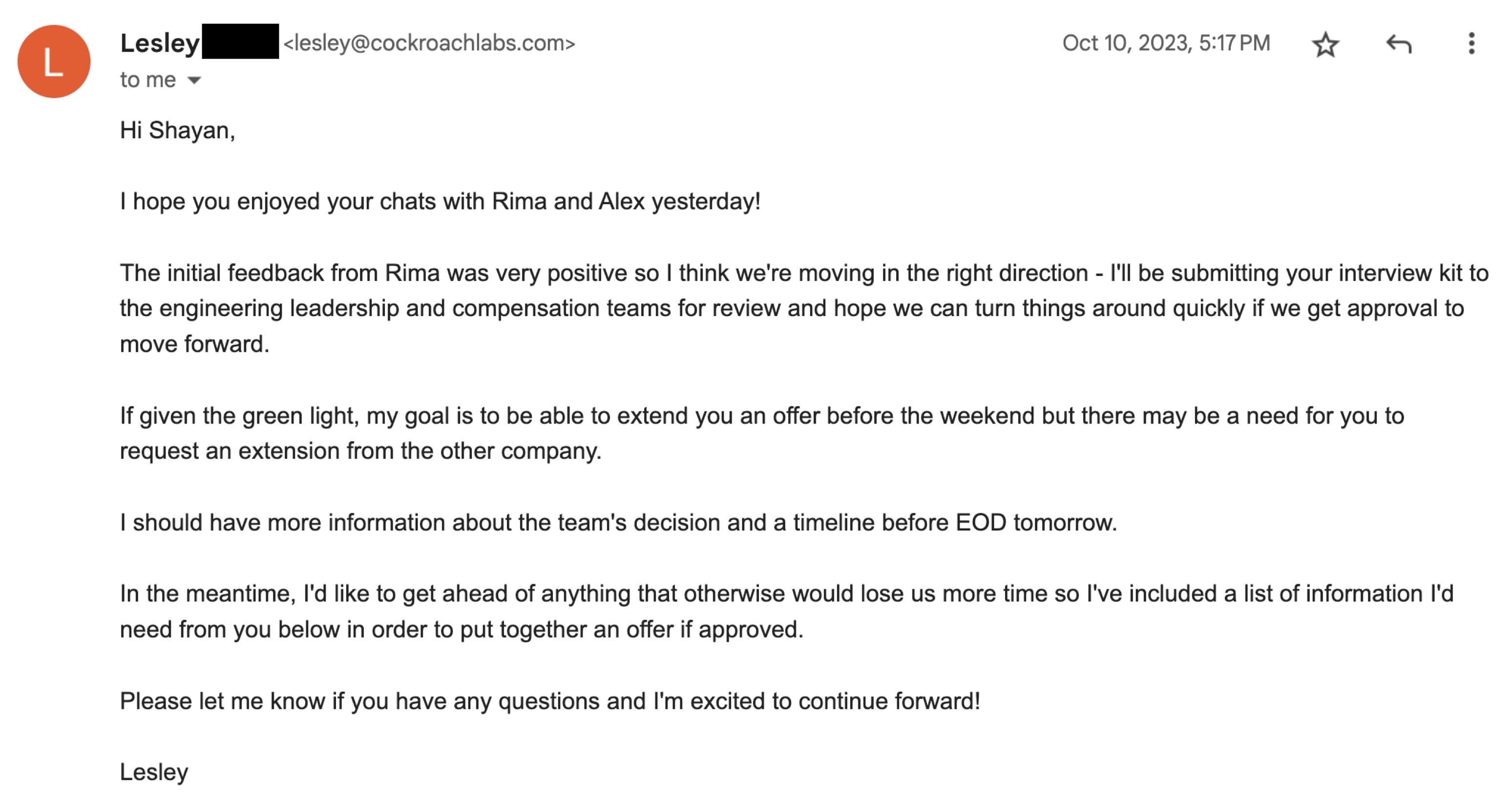 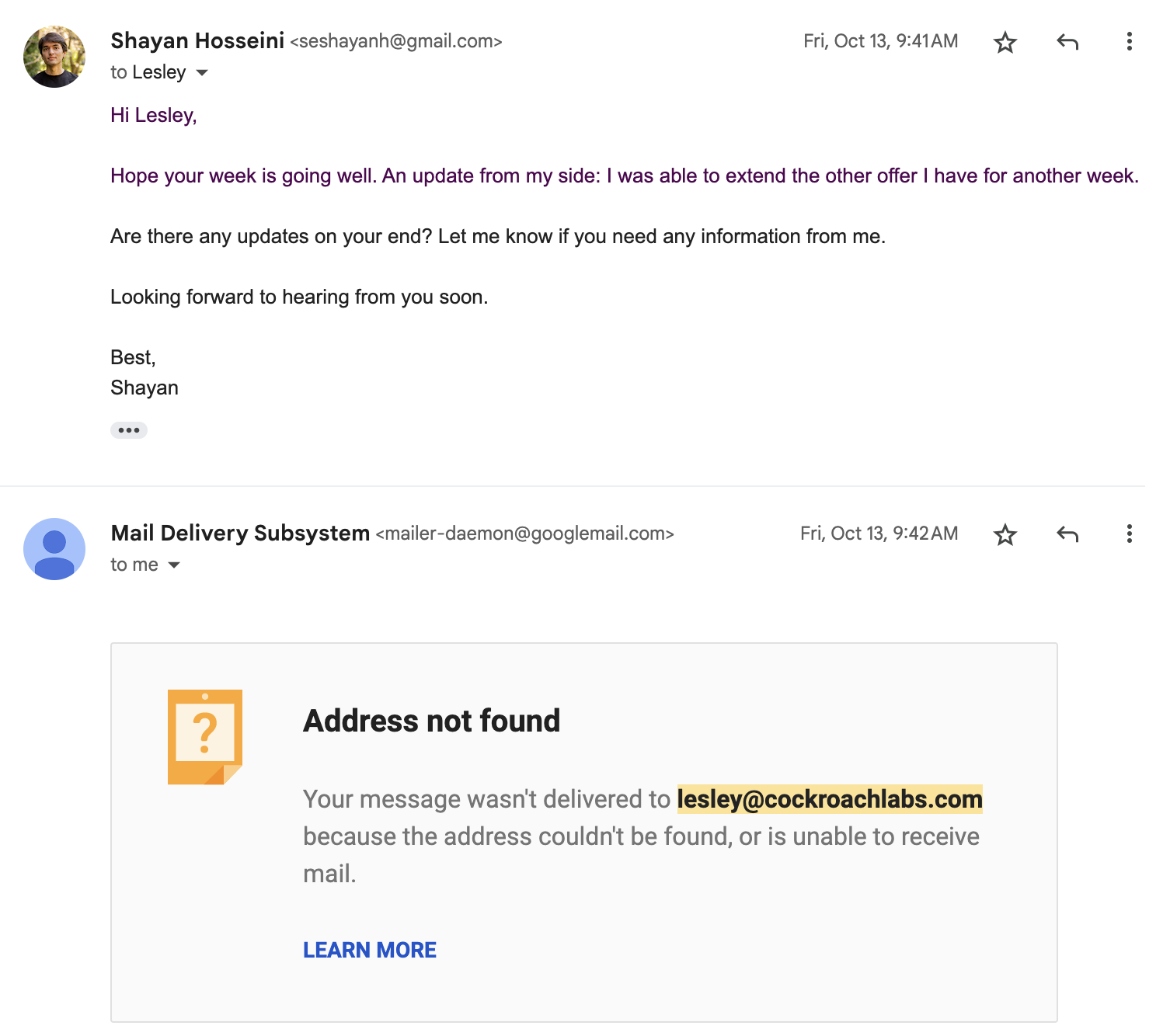 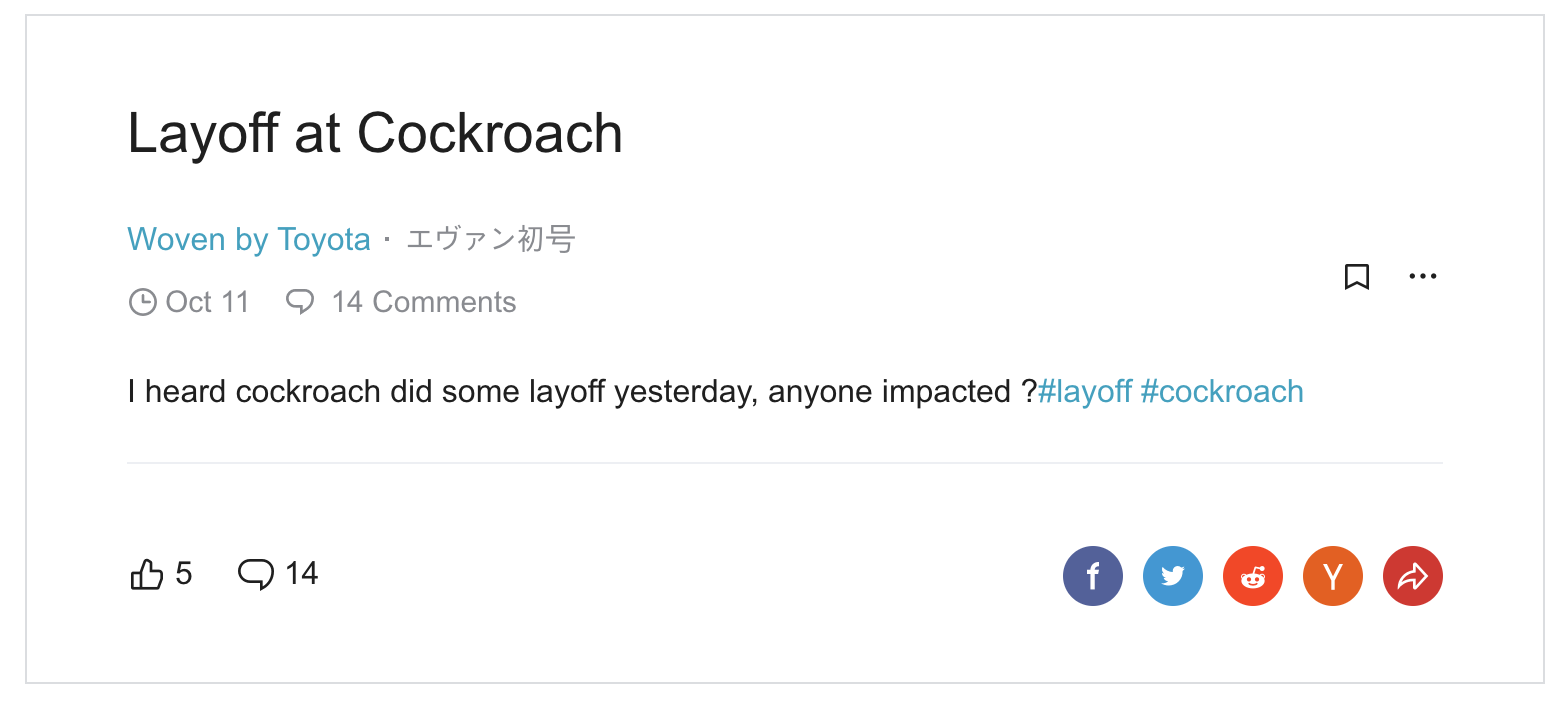 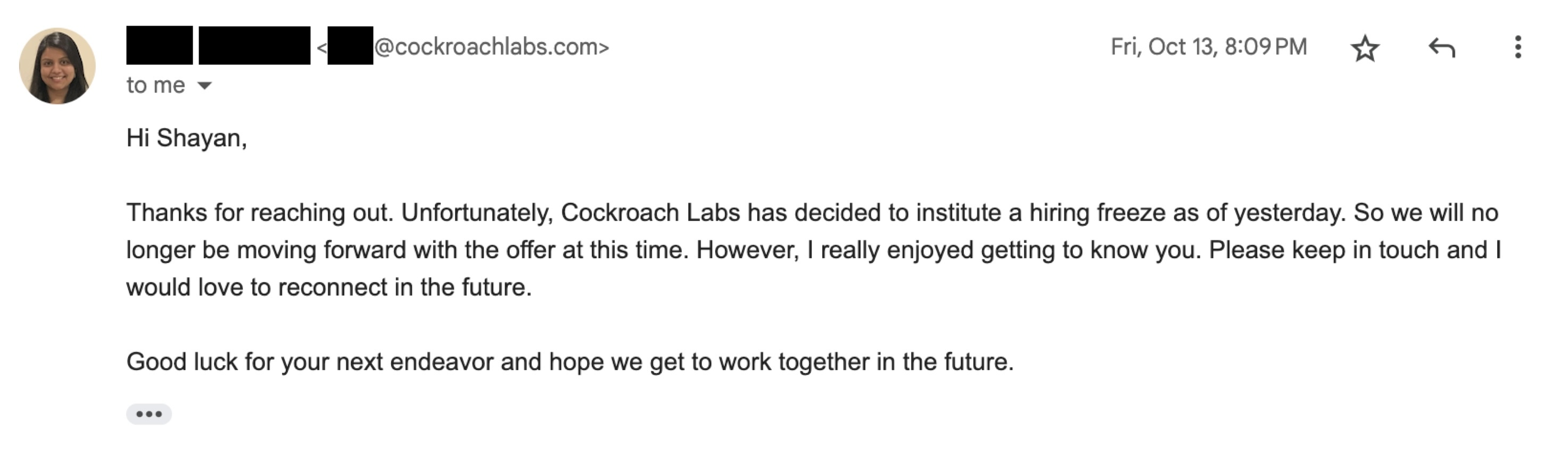 Final thoughts
Thank you all who helped me throughout this process
There a lot of things out of your control
Right place, right time
If you can work in the US, and you fine with it ➡ don’t waste your time here
I’d be more than happy to help about anything related
I joined Neon, a database startup. Check it out: neon.tech
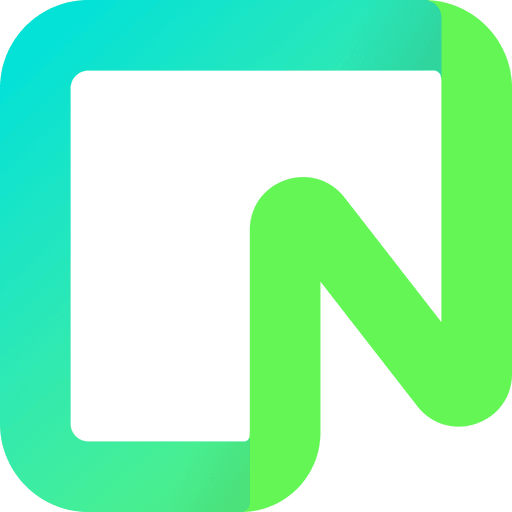 References
Equity 101 for Software Engineers at Big Tech and Startups
Startup options v. cash
Job Hunt as a PhD in AI / ML / RL: How it Actually Happens
Ten Rules for Negotiating a Job Offer
Team Rora
levels.fyi